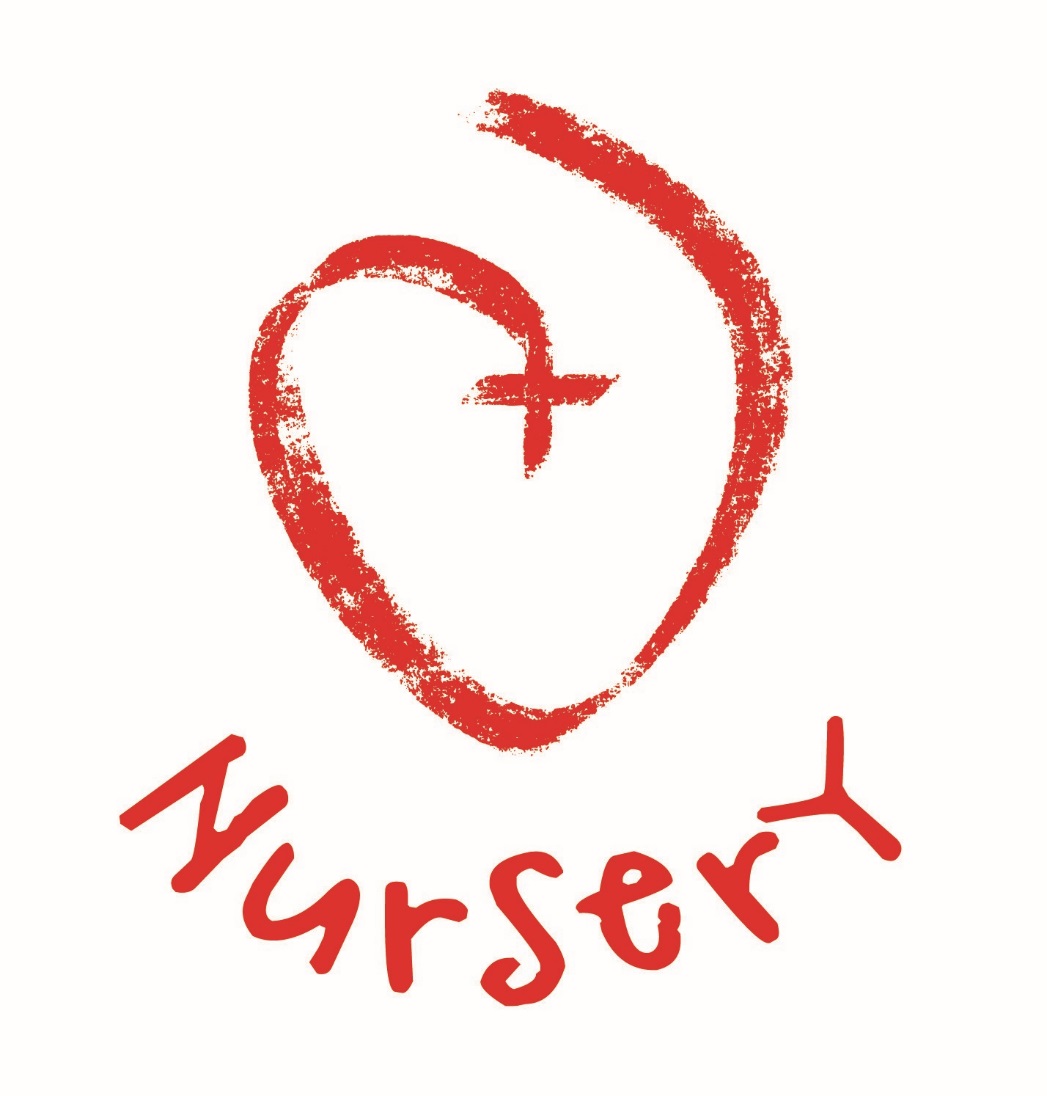 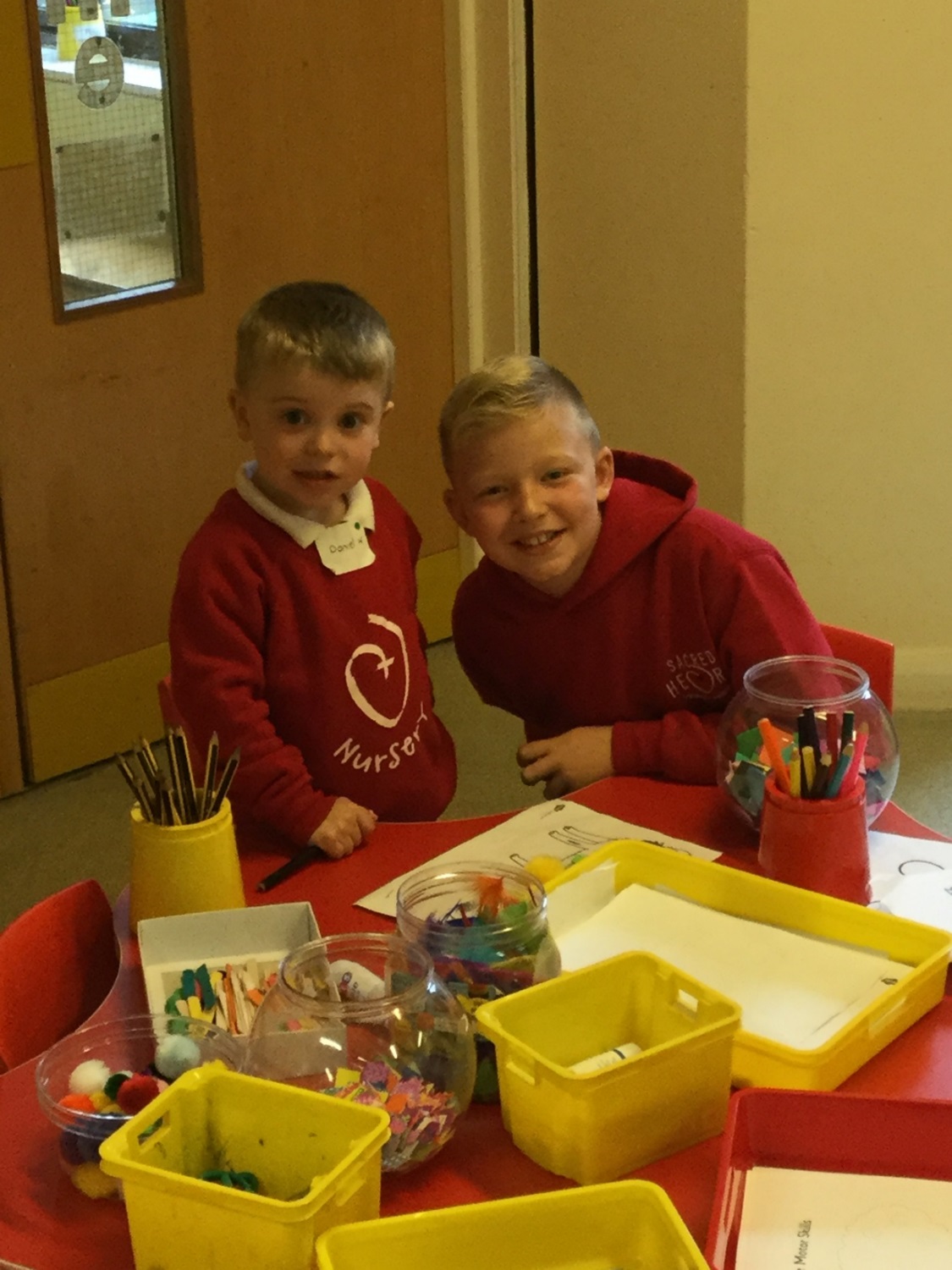 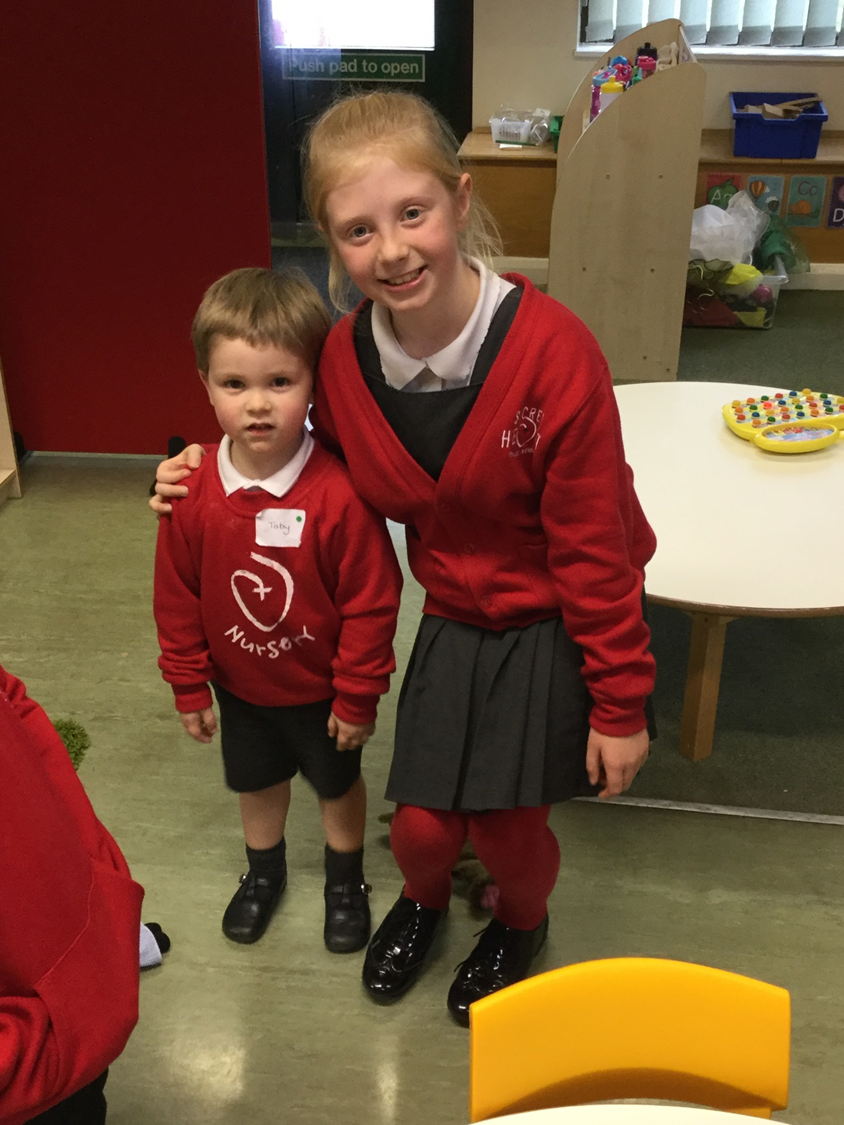 We love our new buddies from Y5
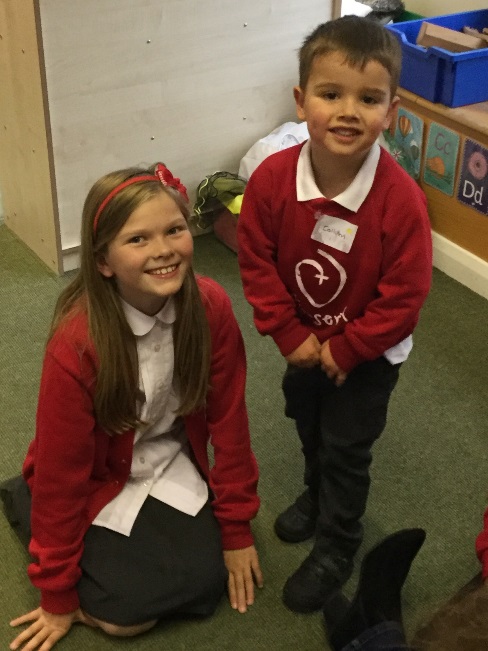 We love to share stories…
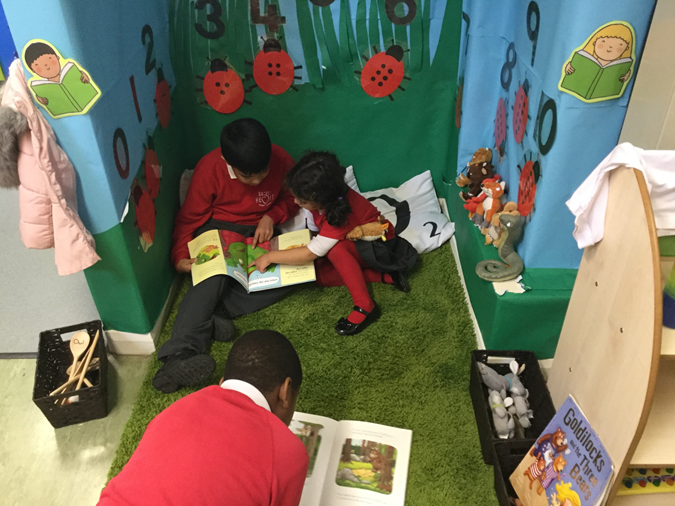 …and have a good play.
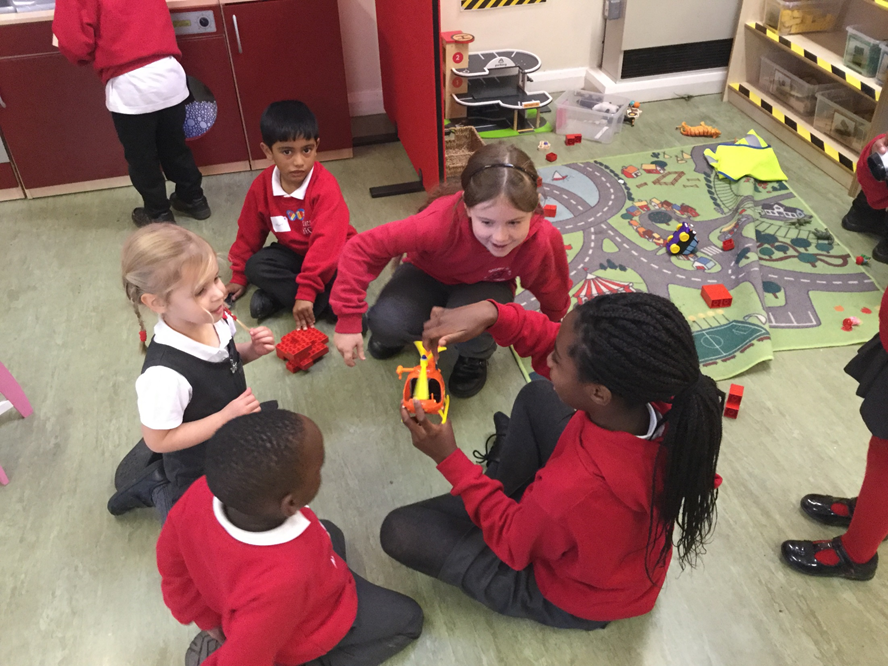 We have been getting to know each other…
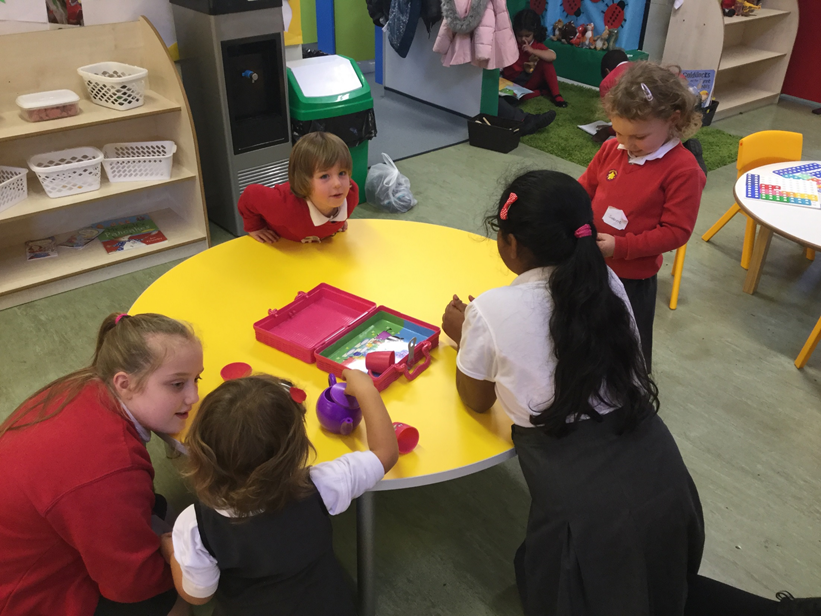 …and starting to learn new things.
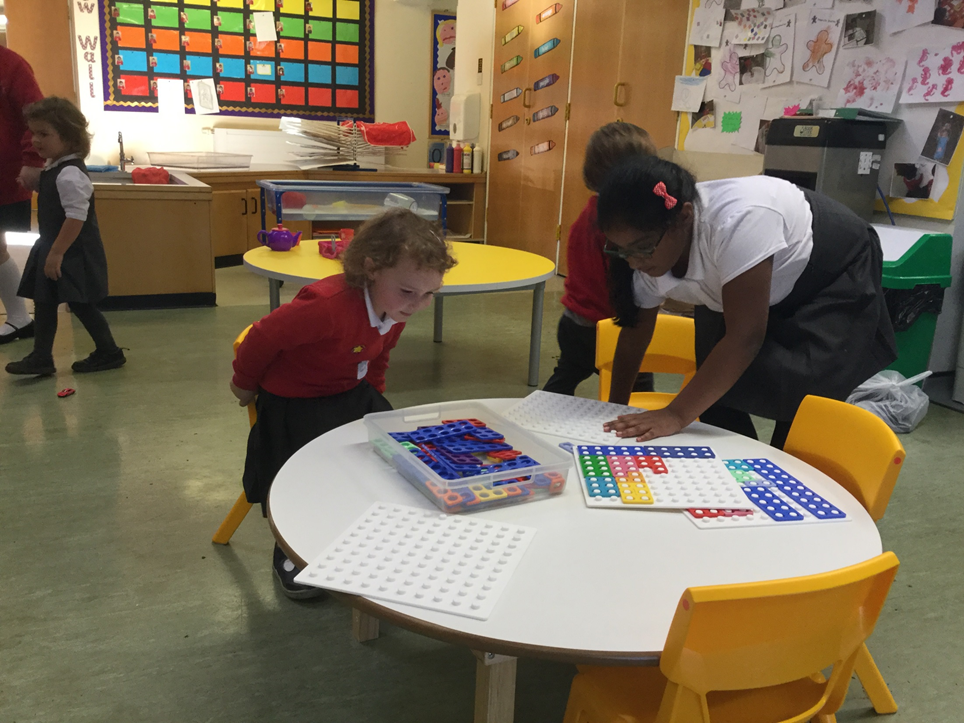 We’ve been making friends and using our imagination.
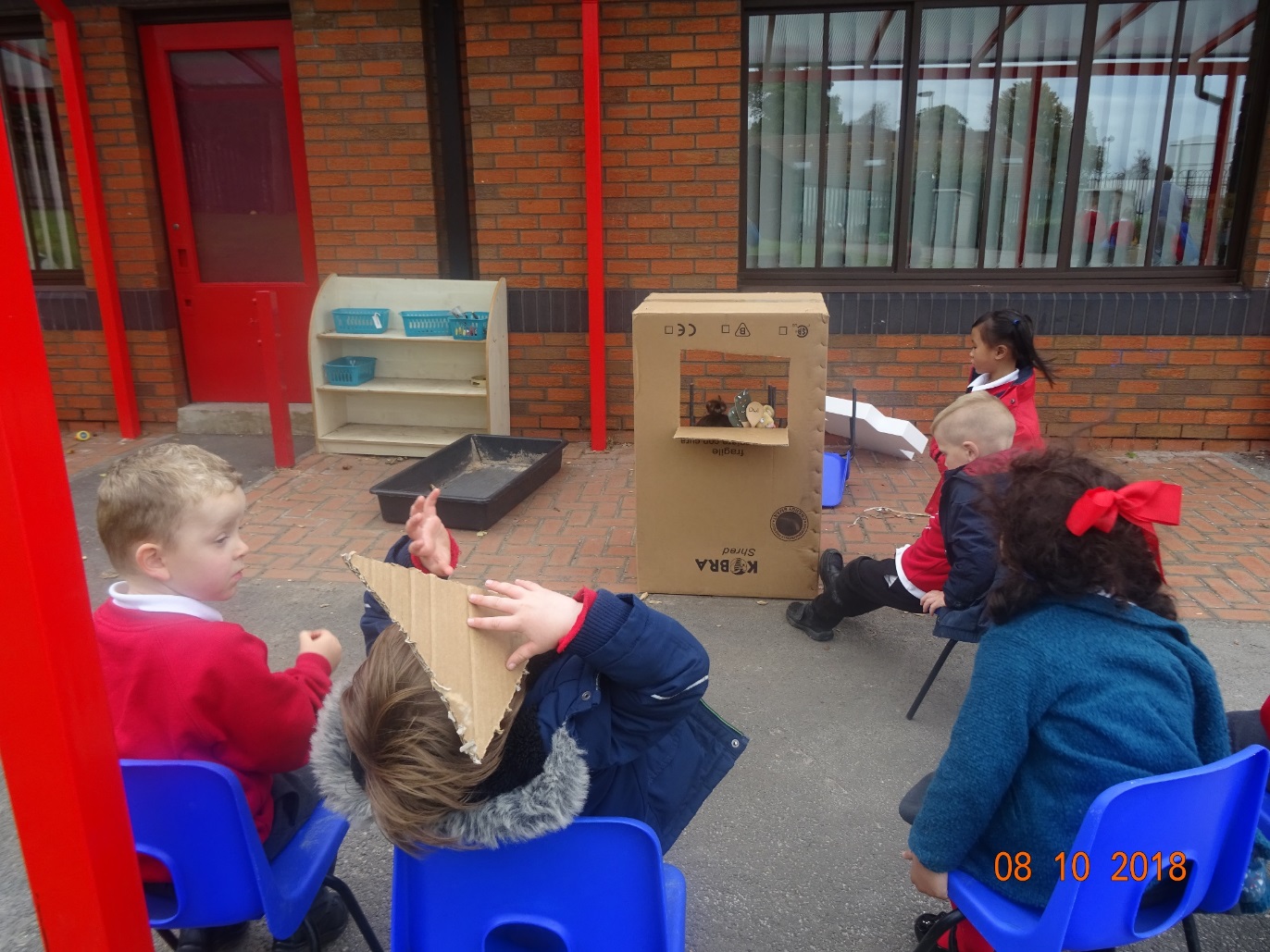 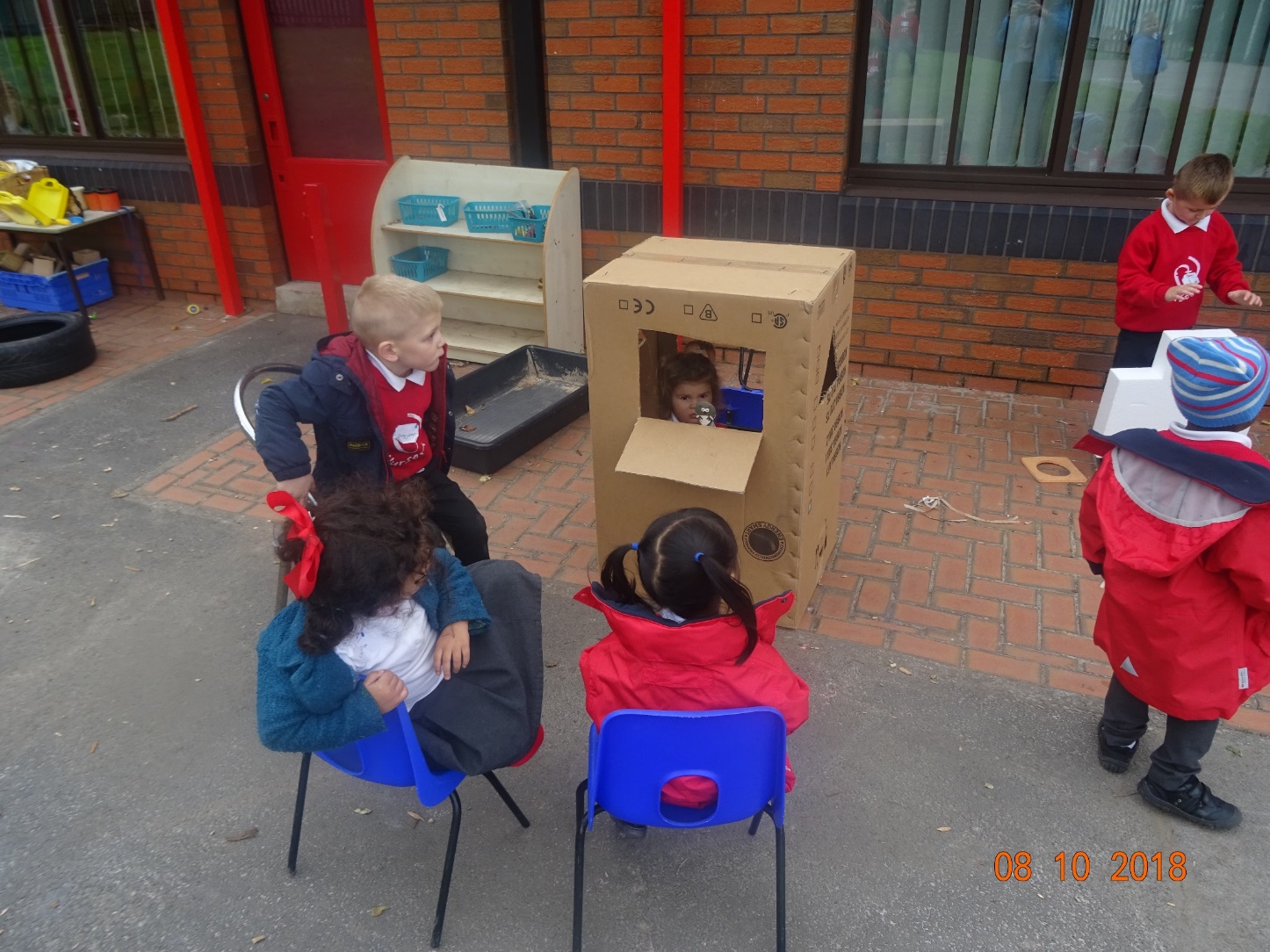 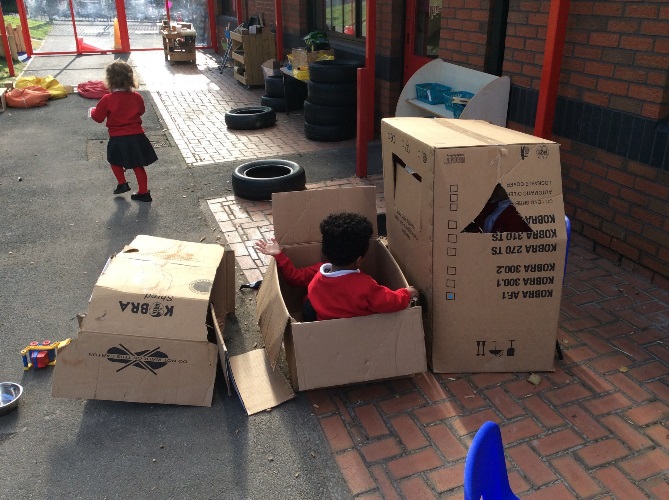 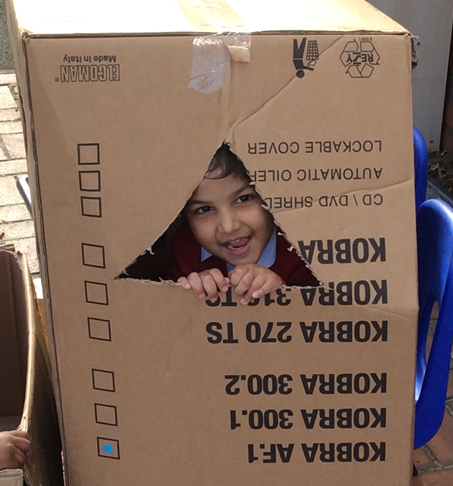 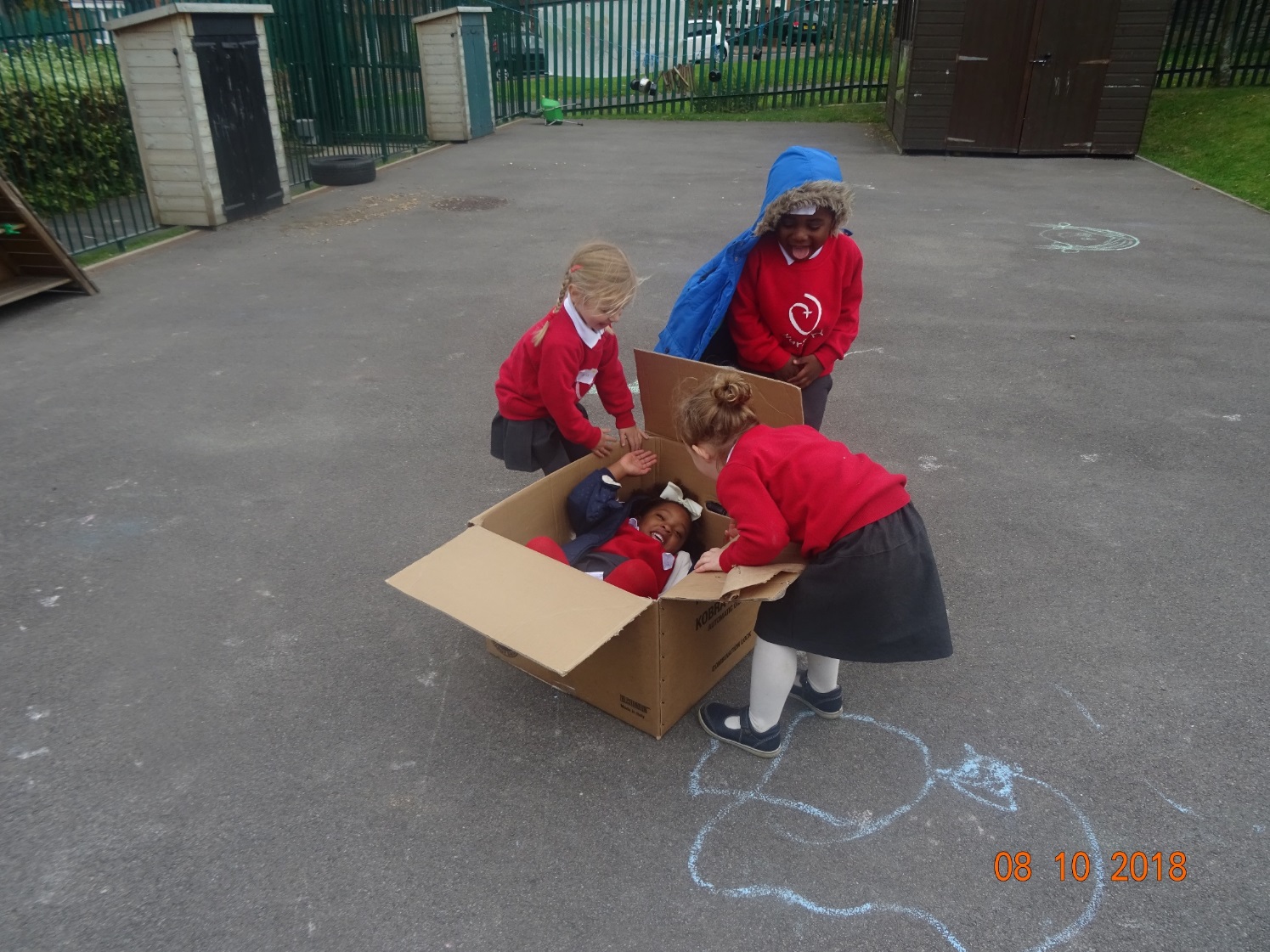 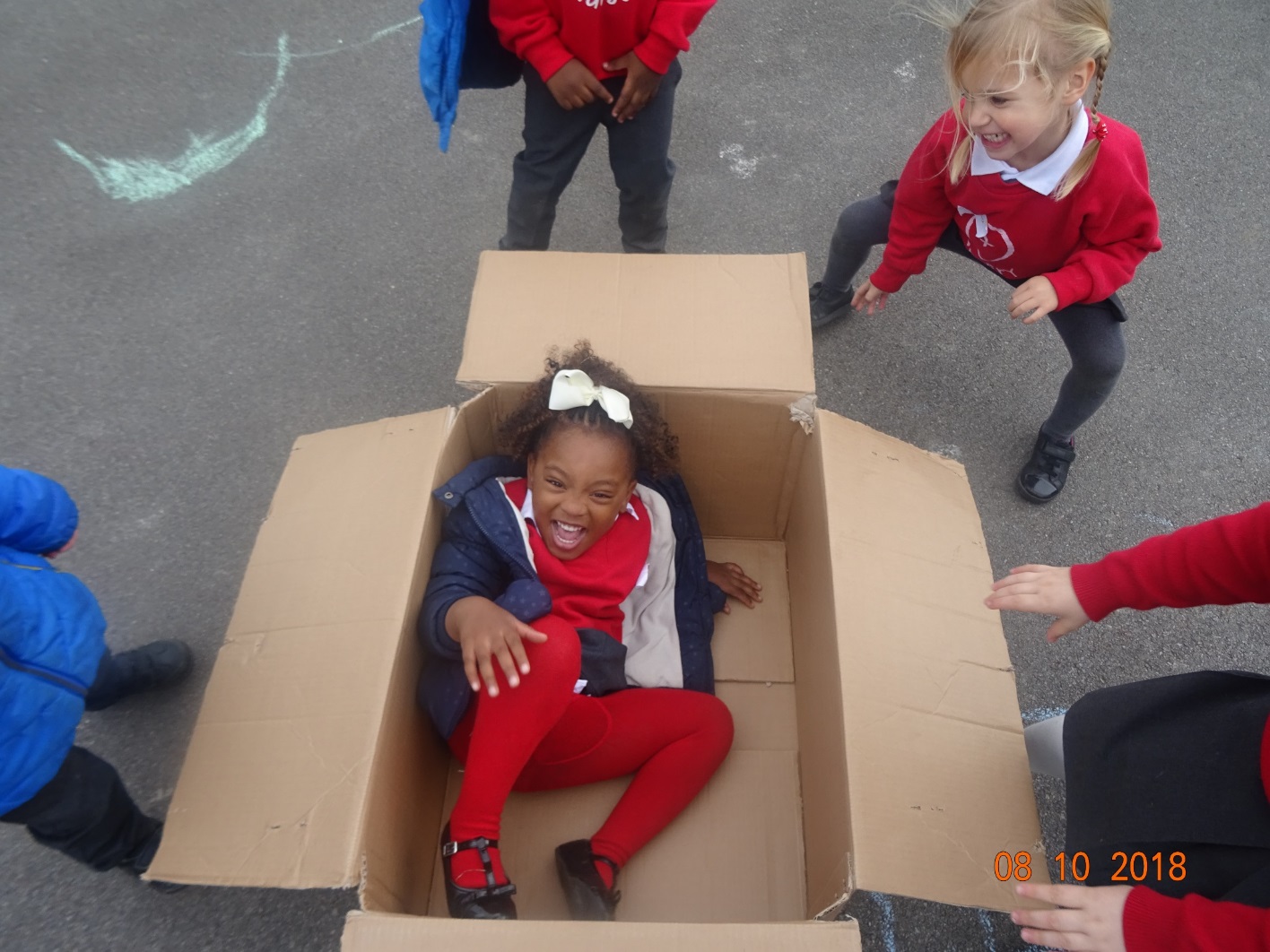 Who knew a cardboard box could be such fun?
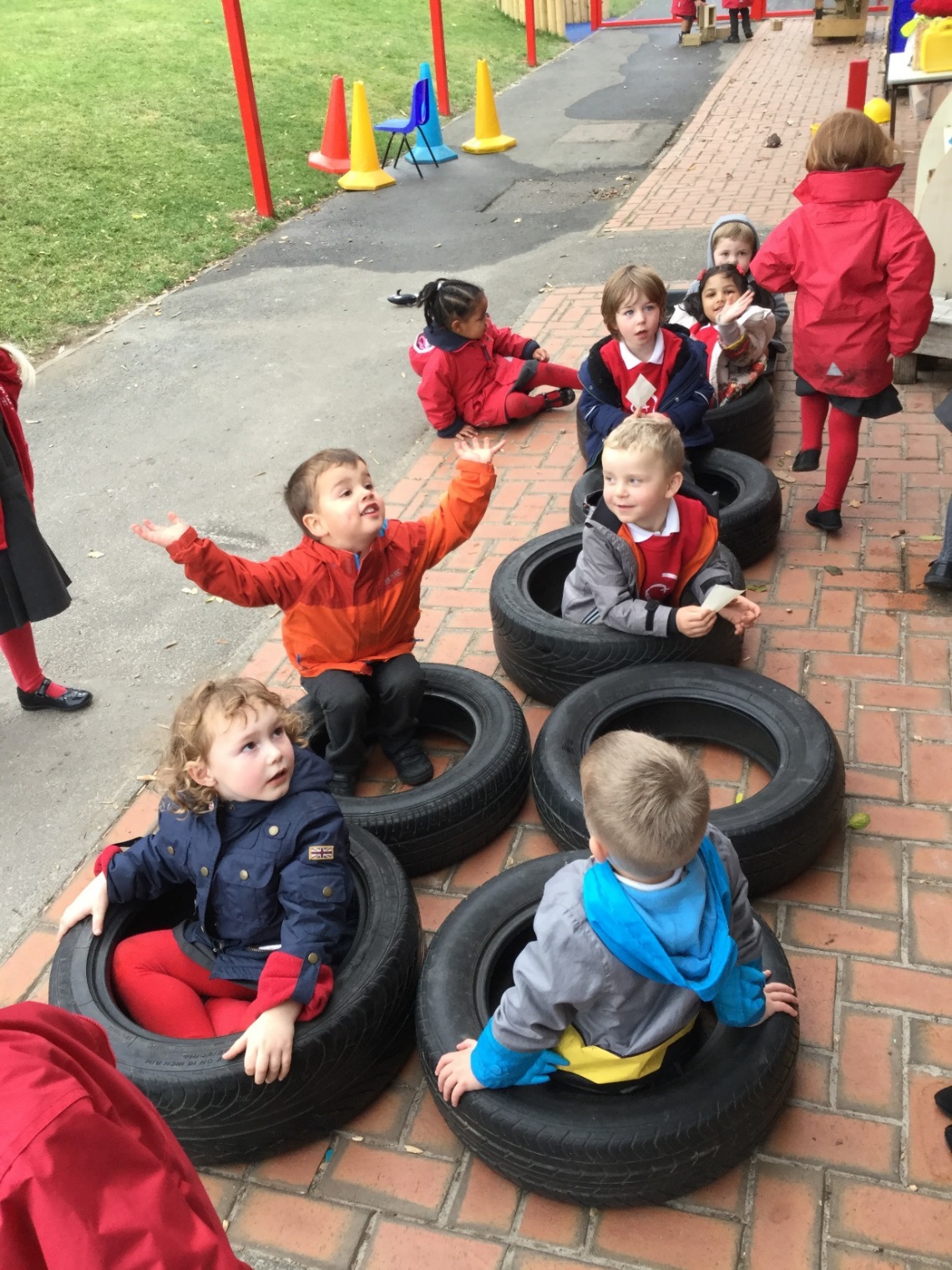 All aboard the Nursery Express!!
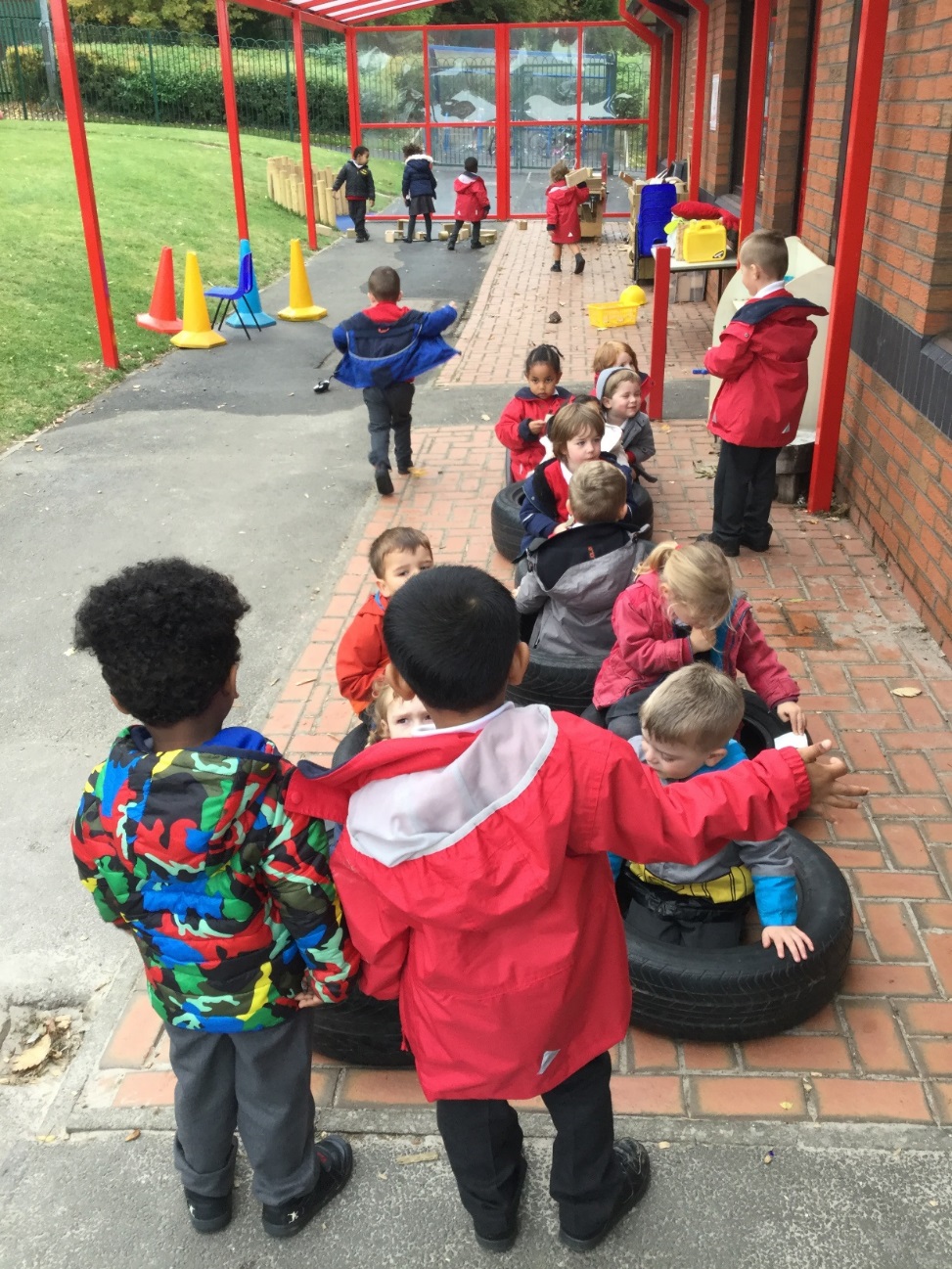 We enjoy having a good splash!
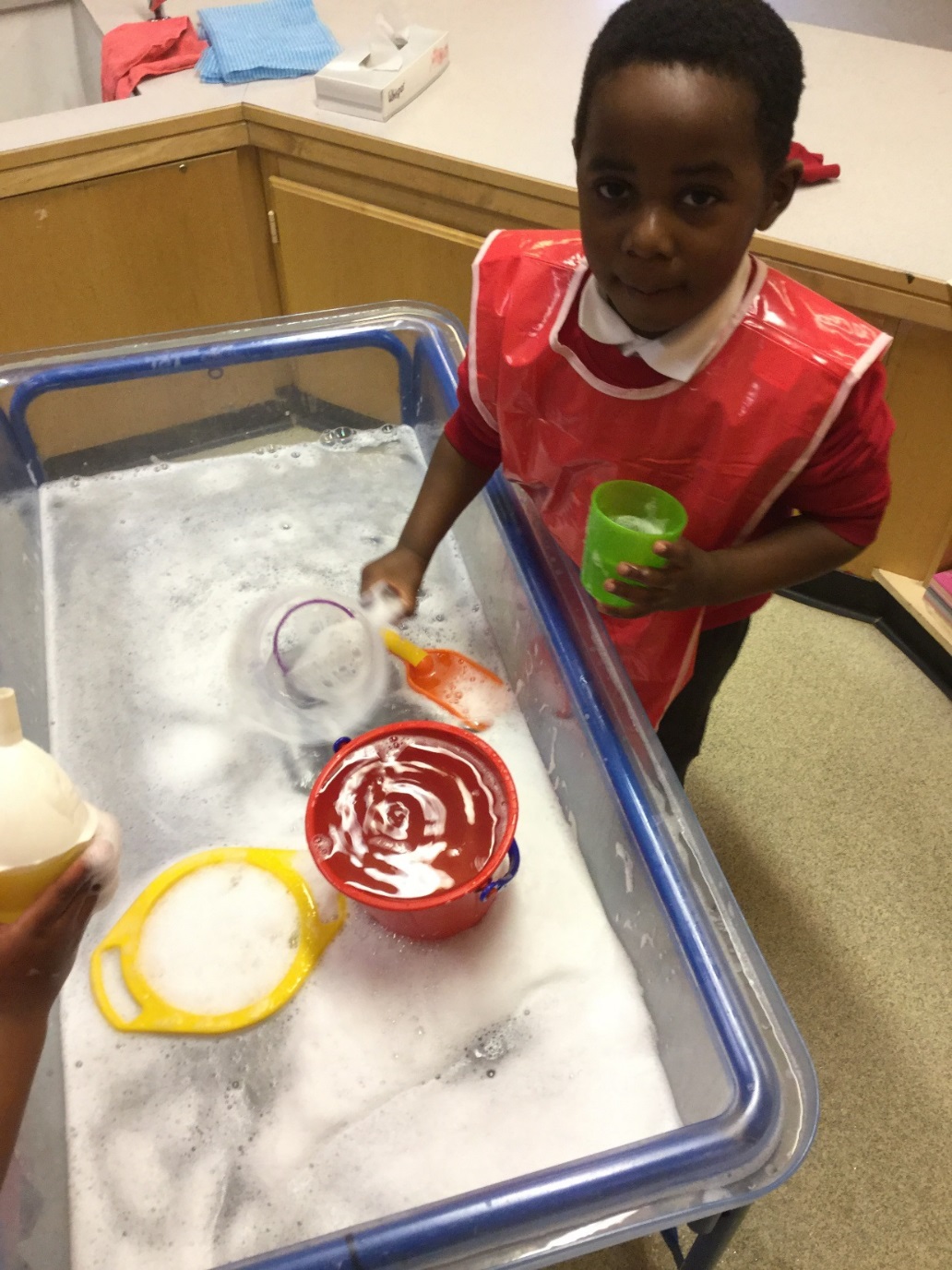 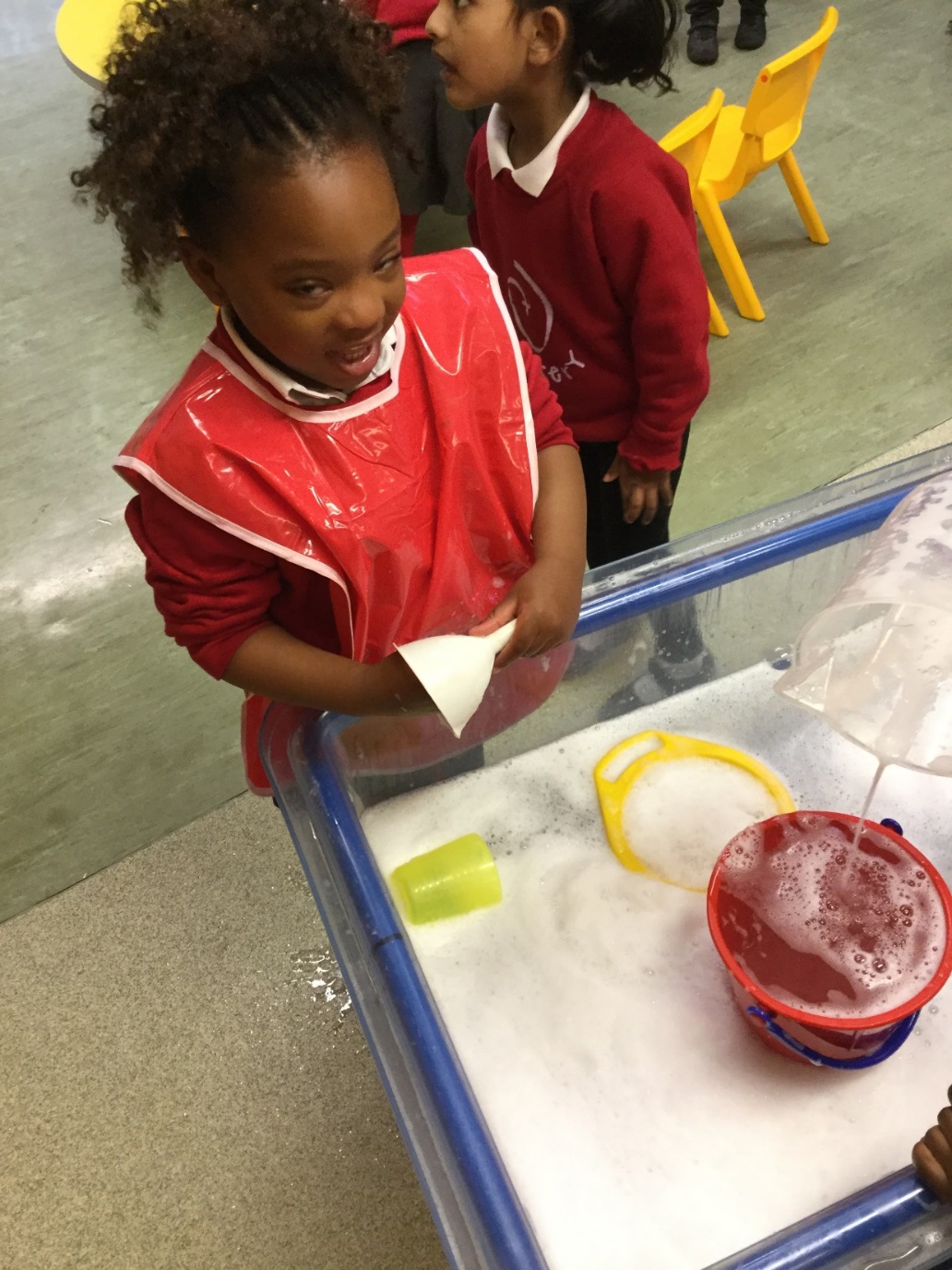 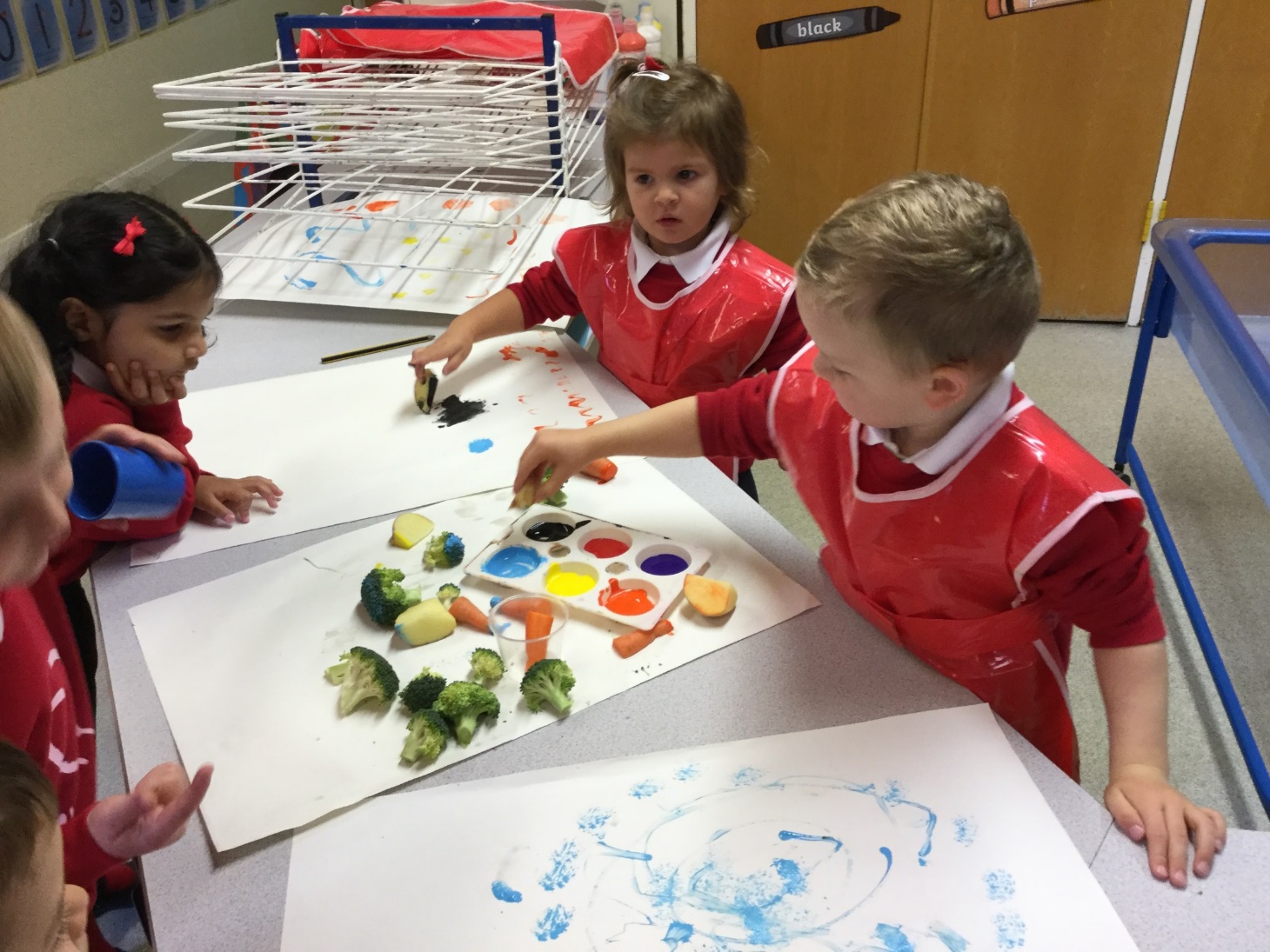 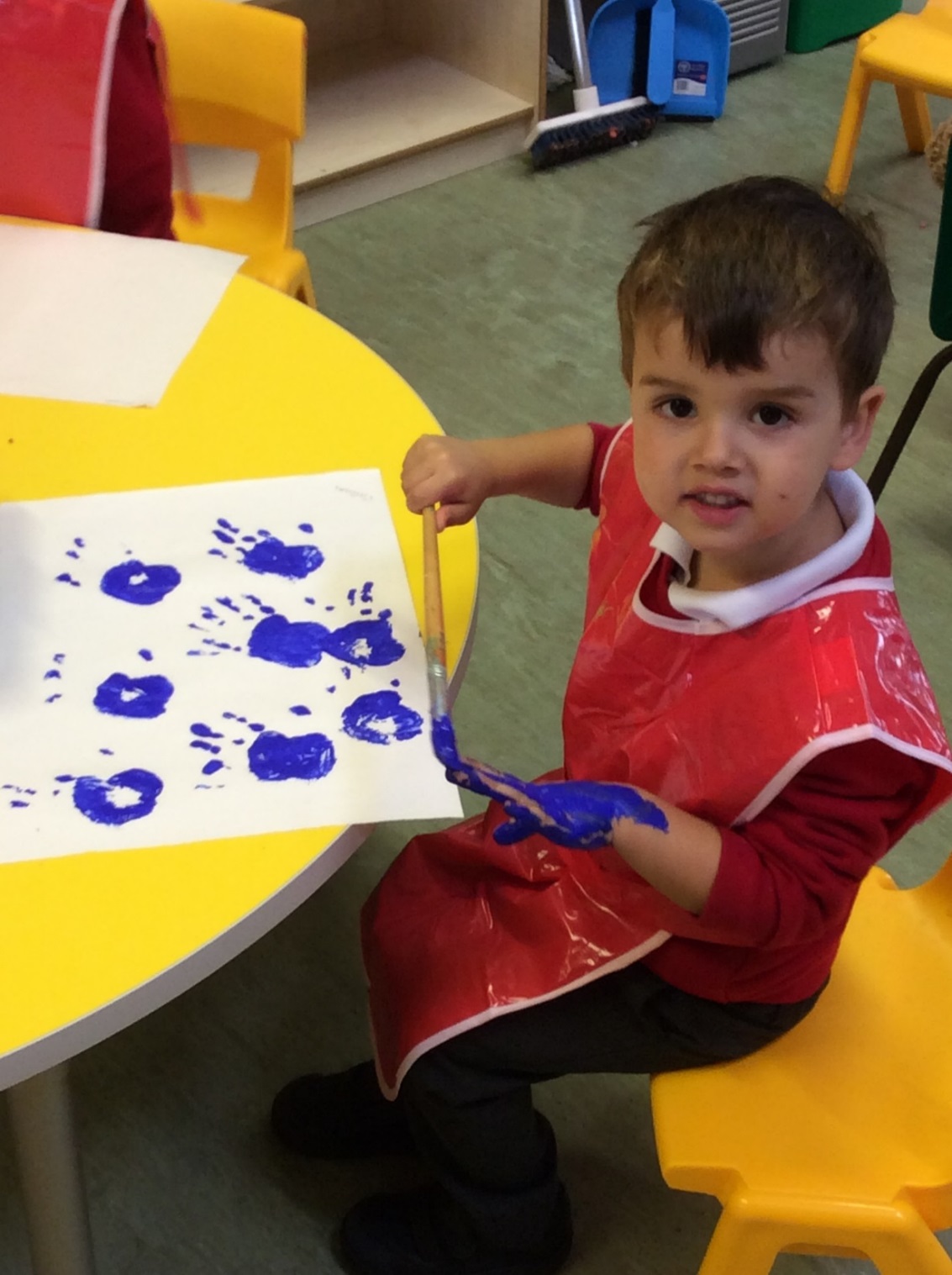 Printing is fun.
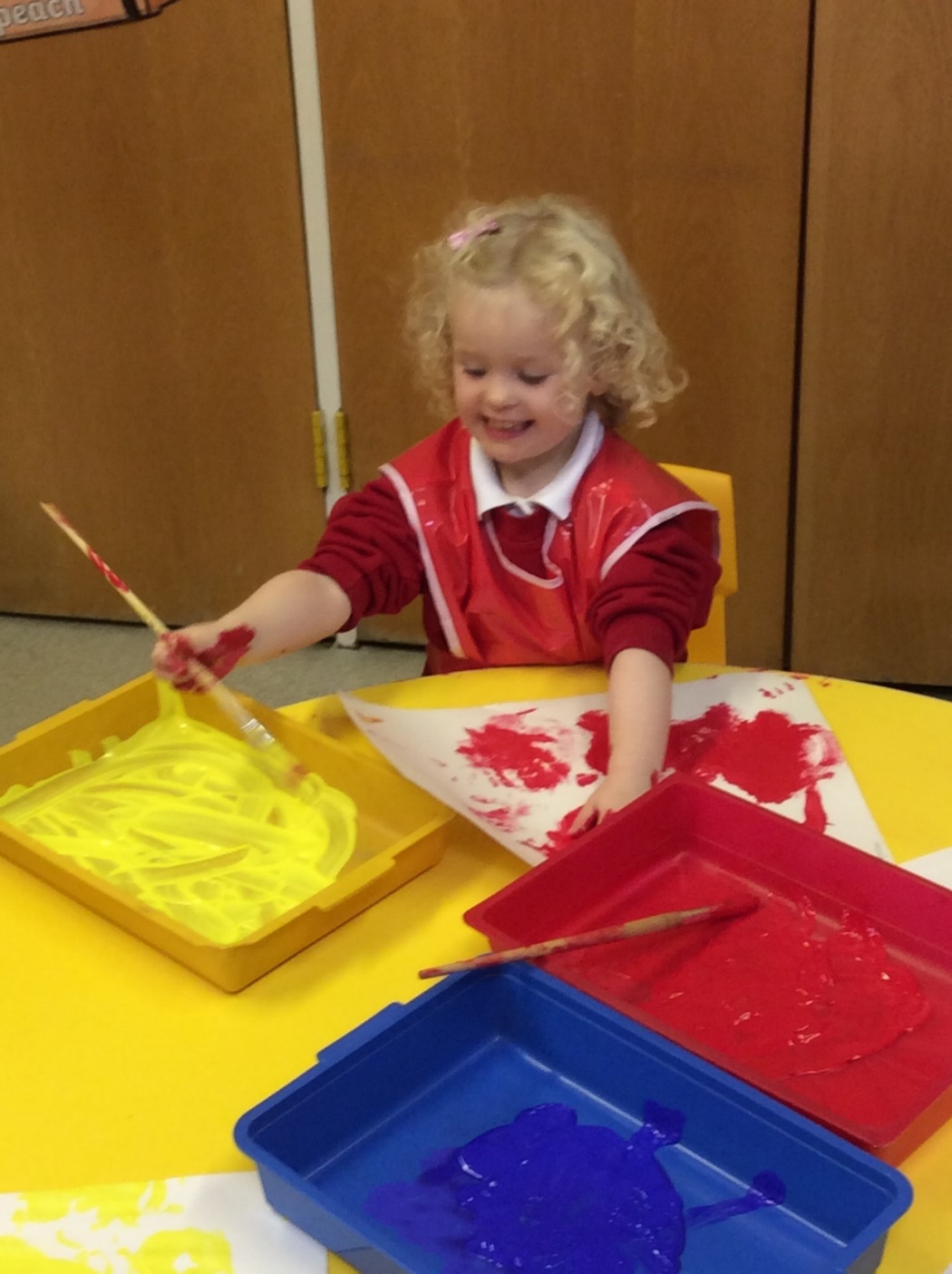 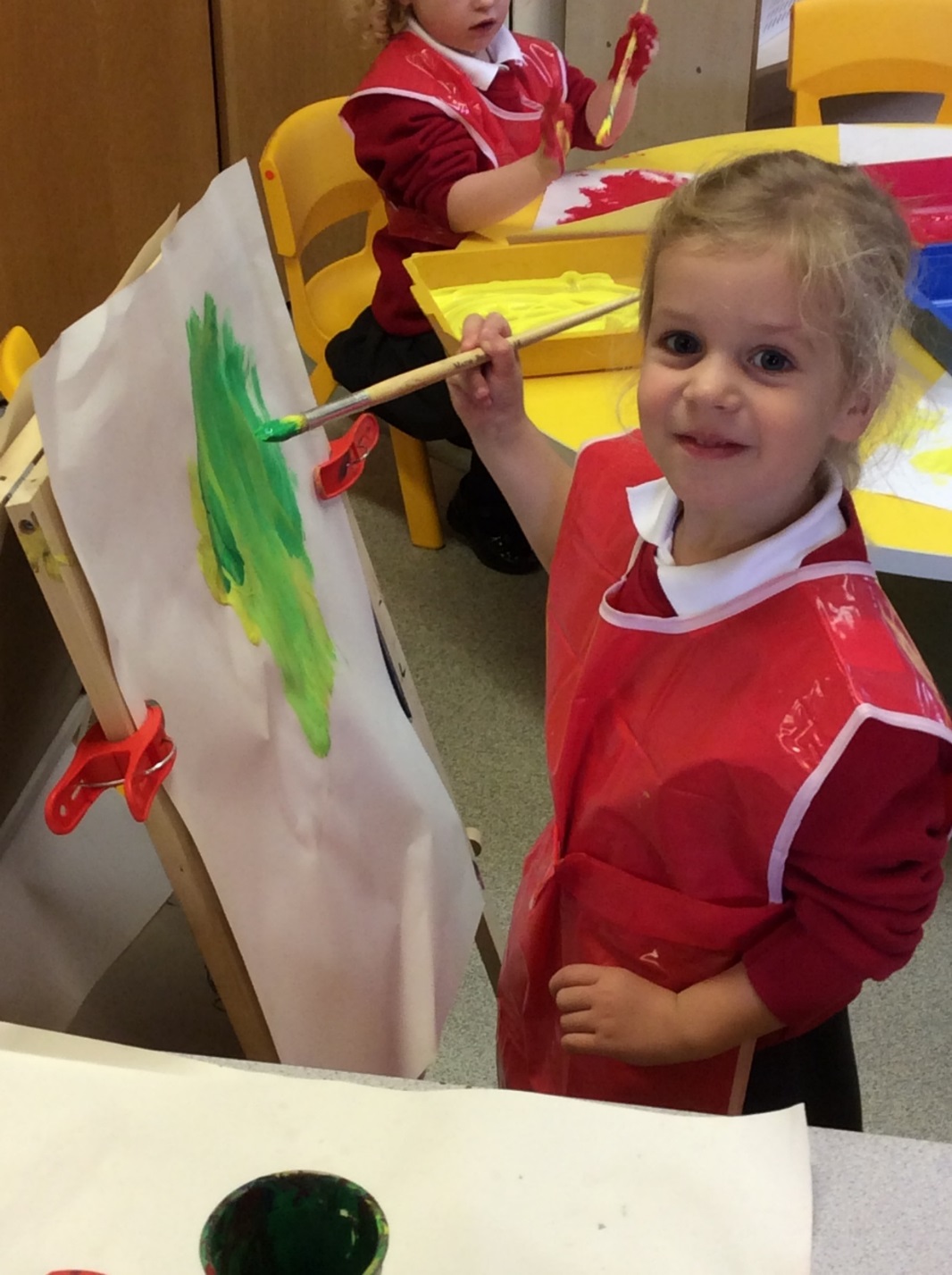 We love to paint.
We’ve got lots of places to play.
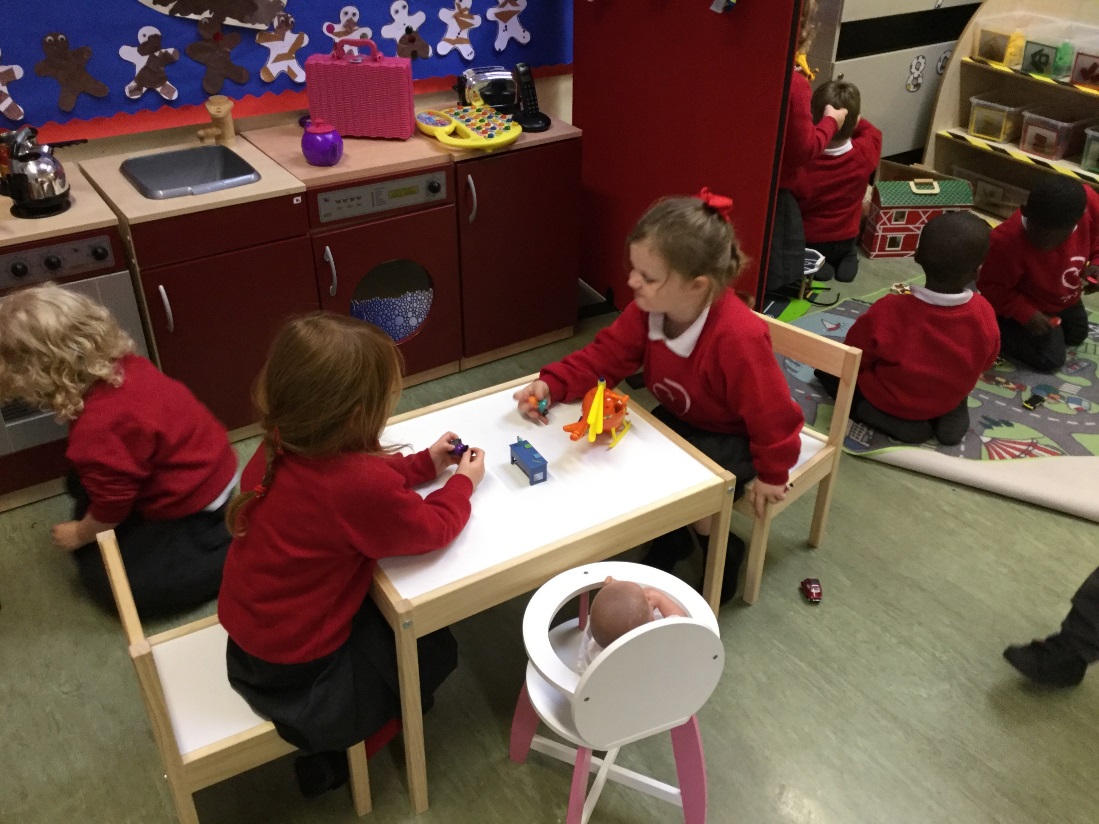 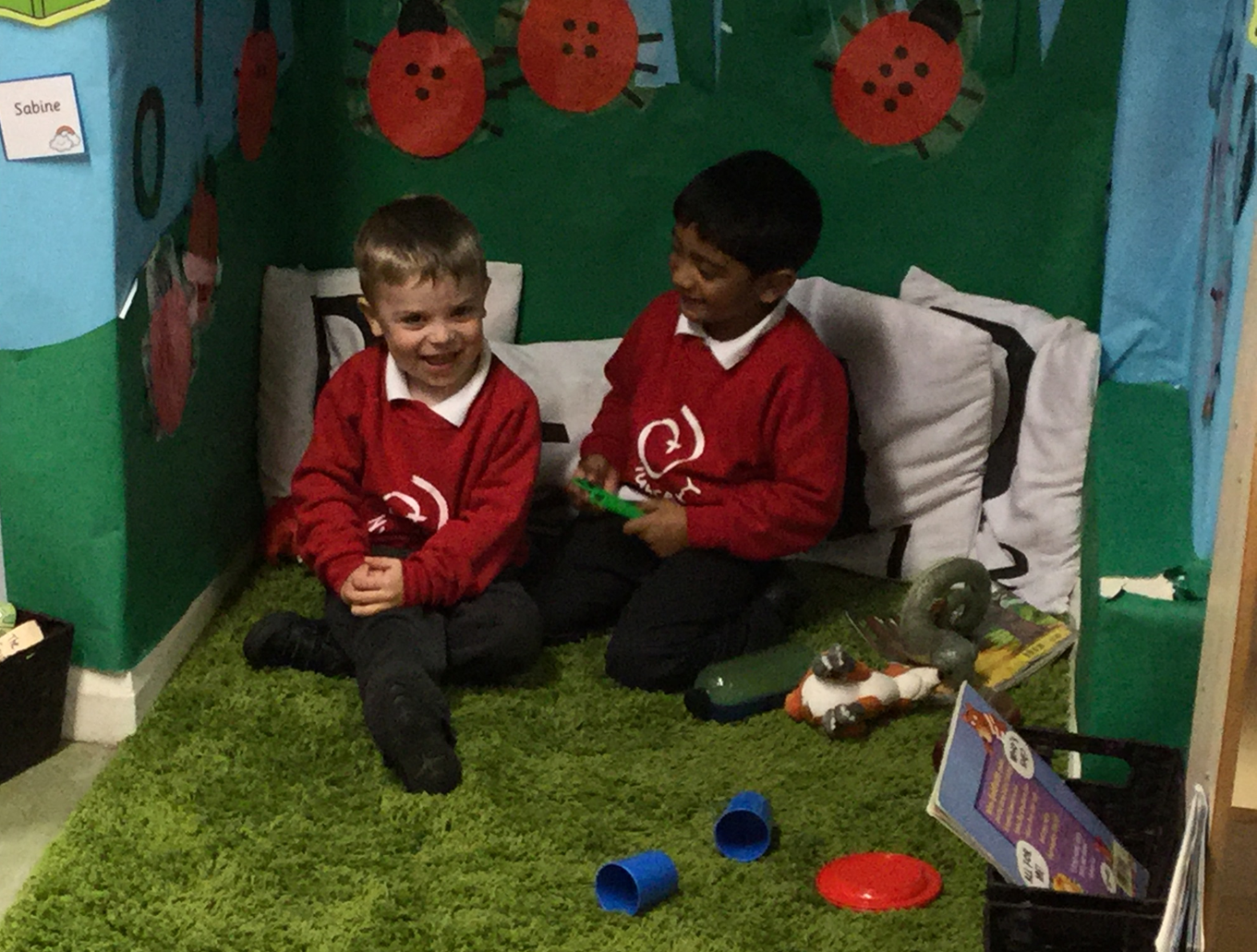 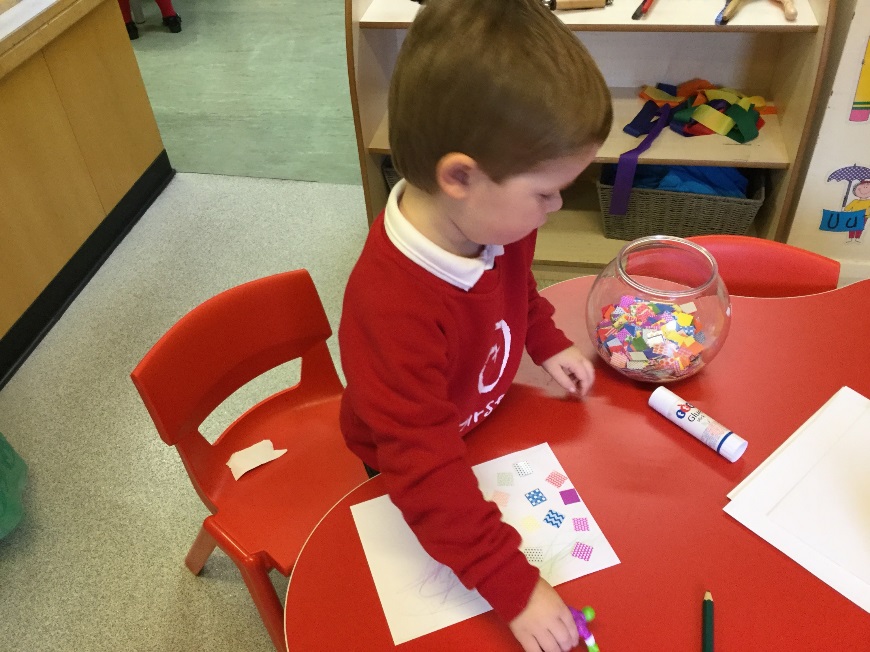 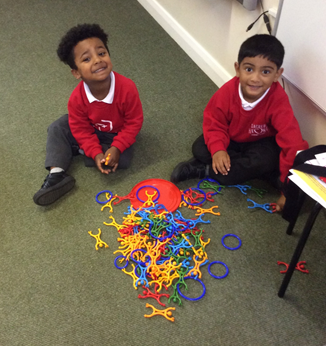 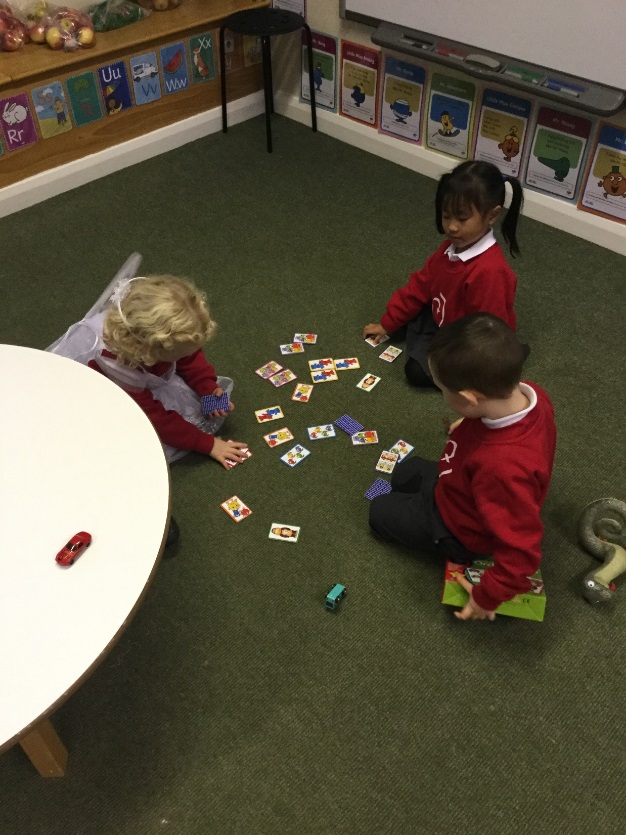 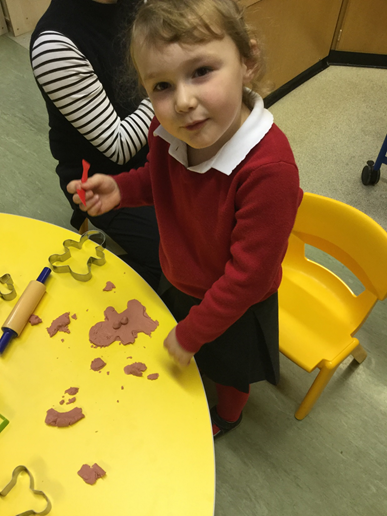 Being outside is awesome.
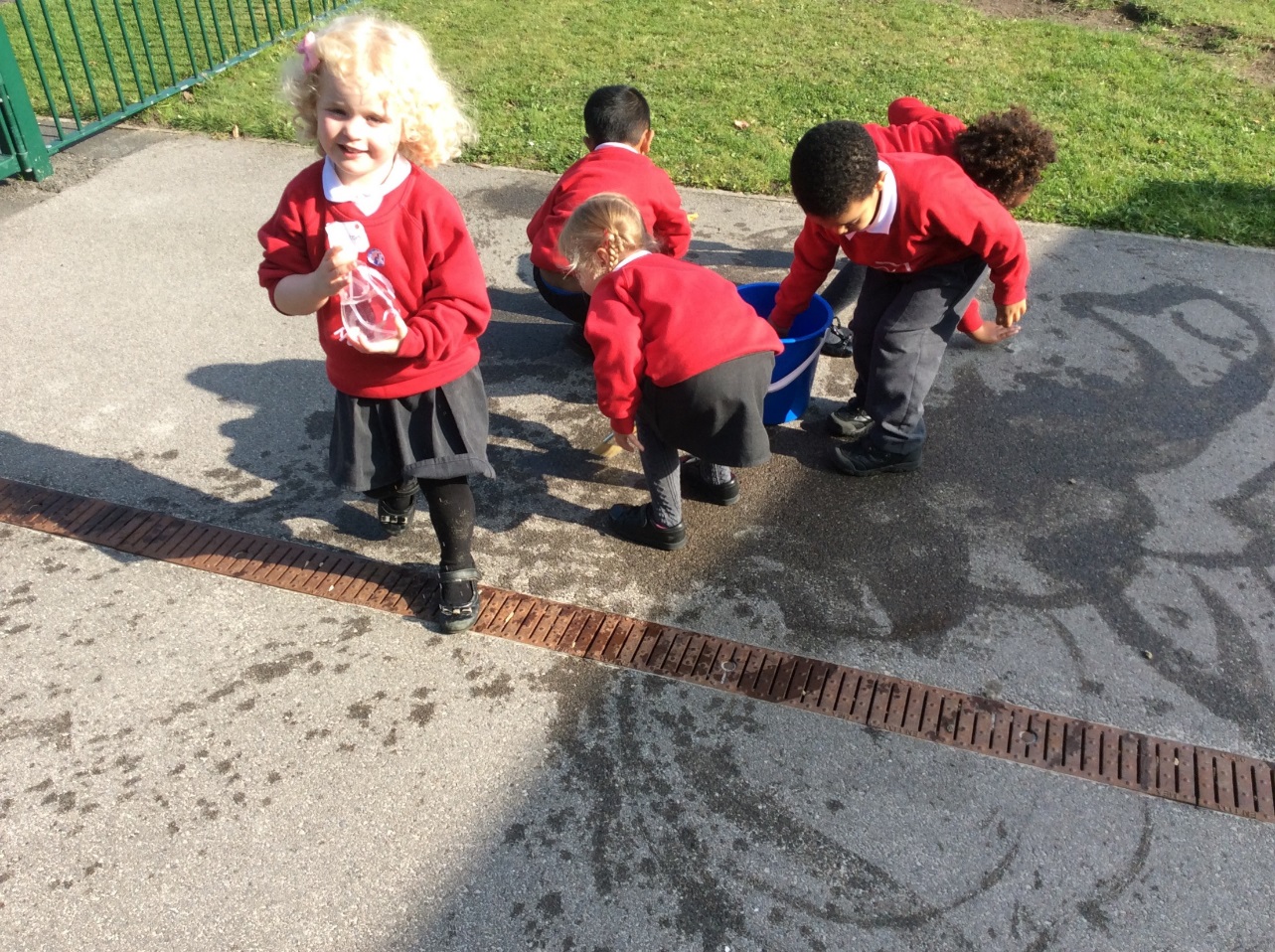 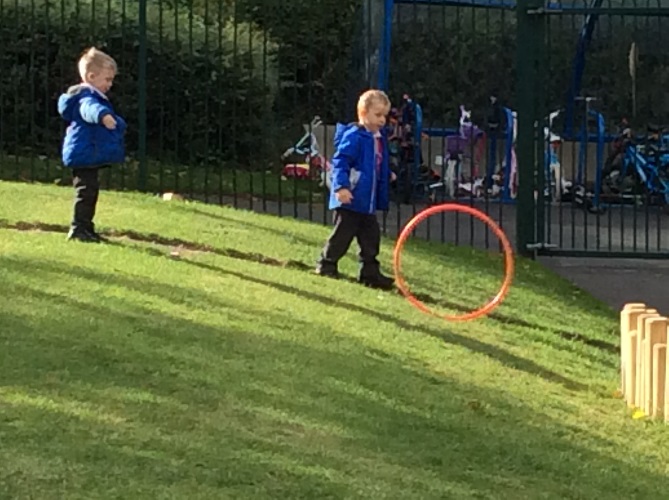 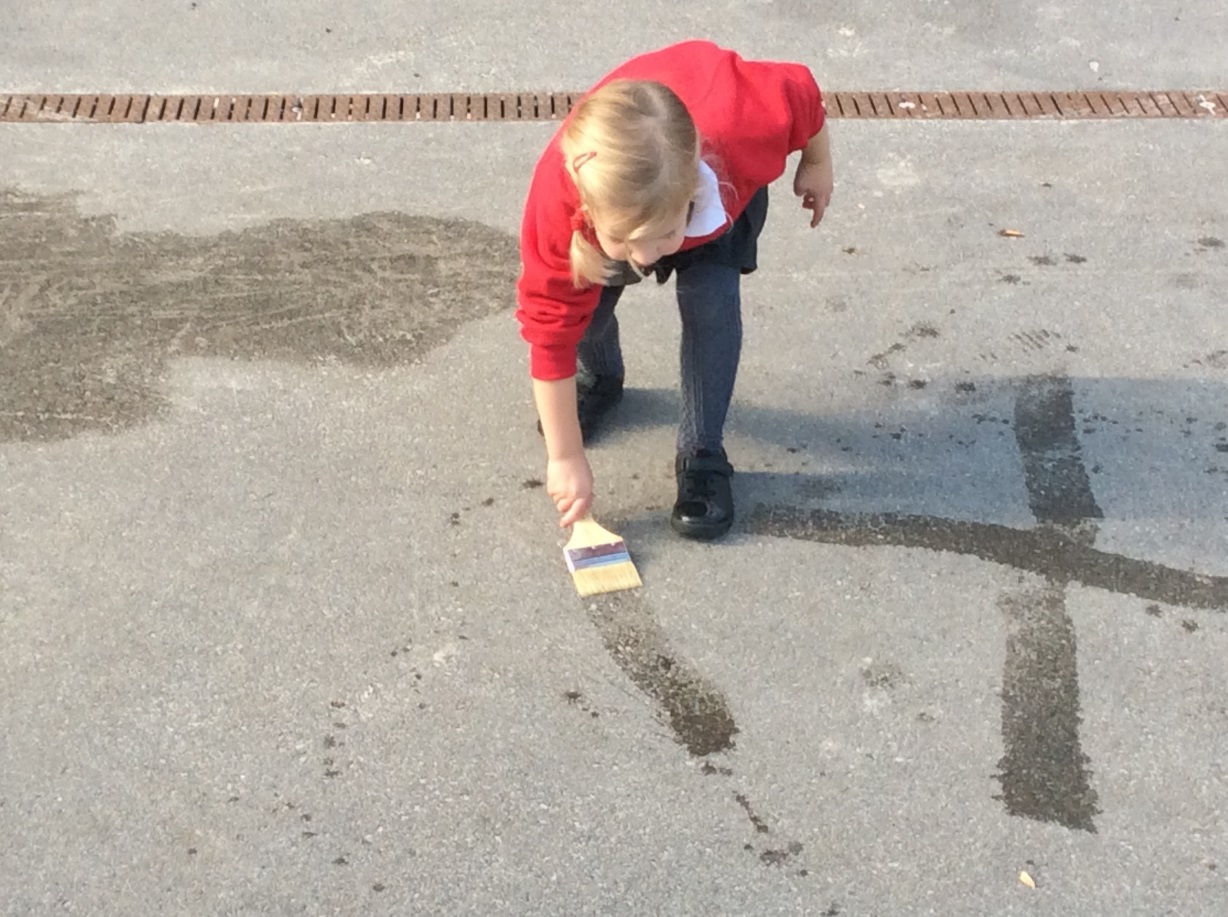 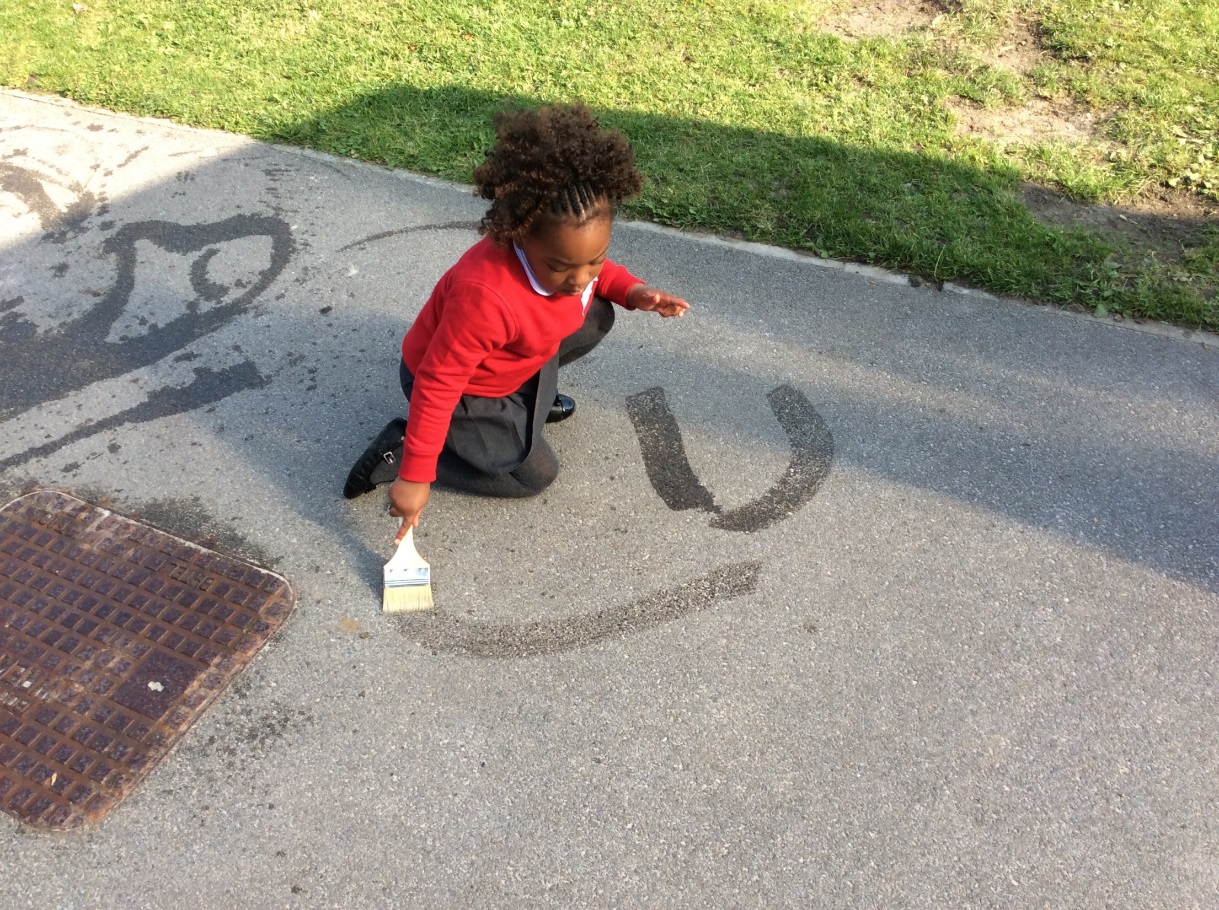 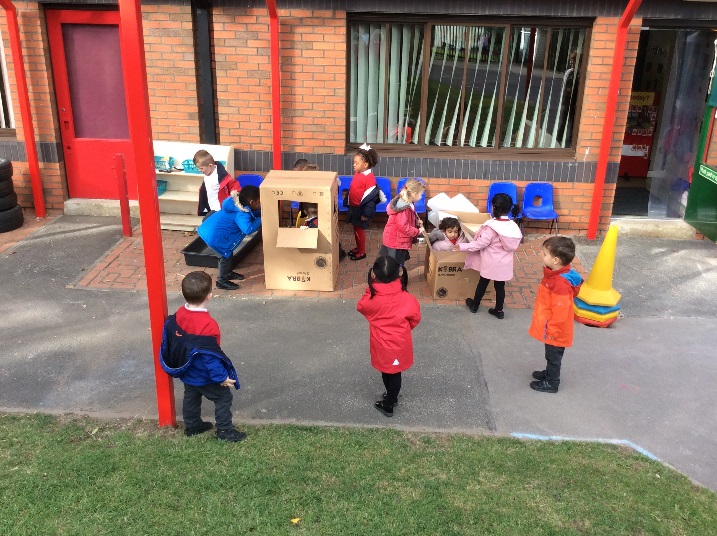 Concentration is everything!
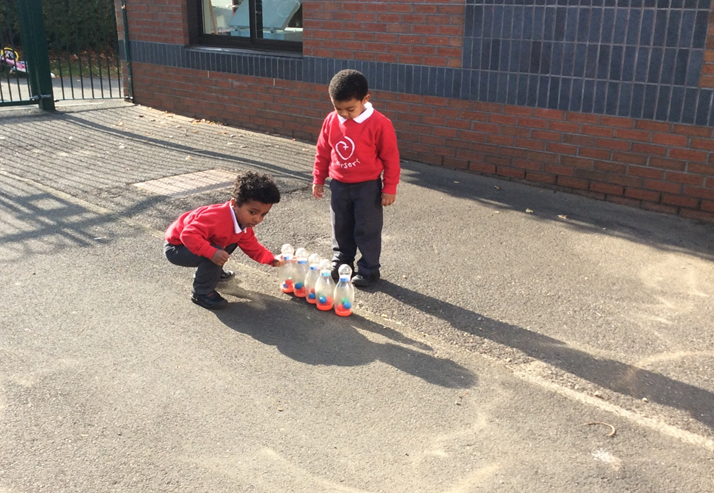 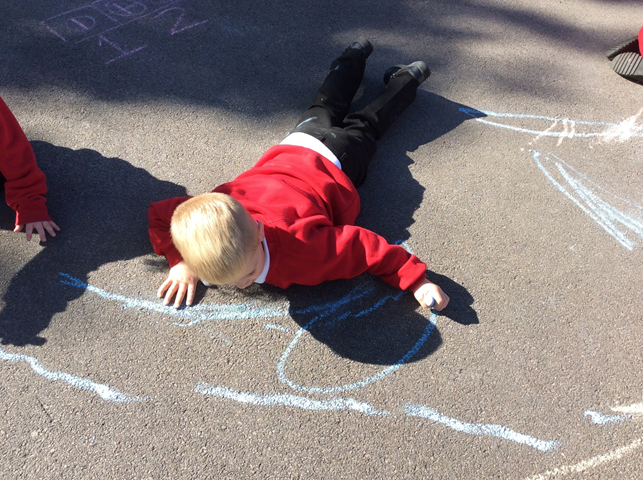 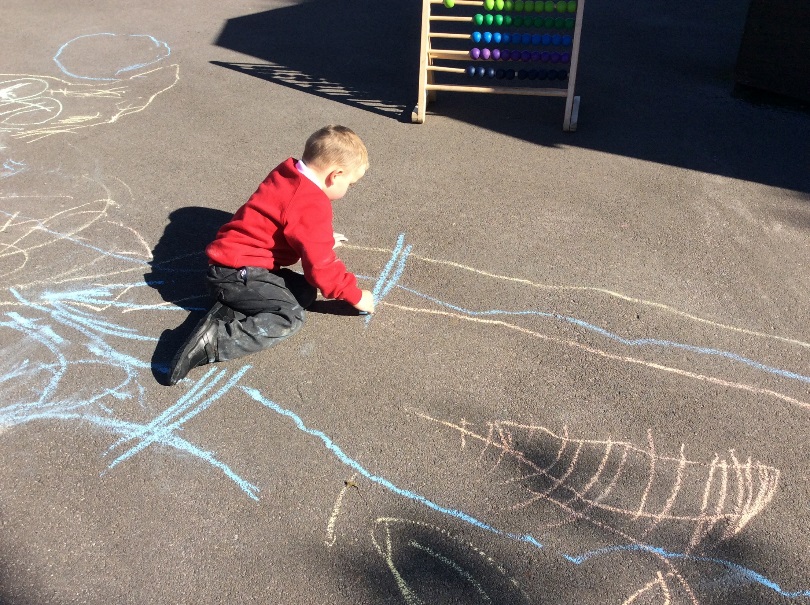 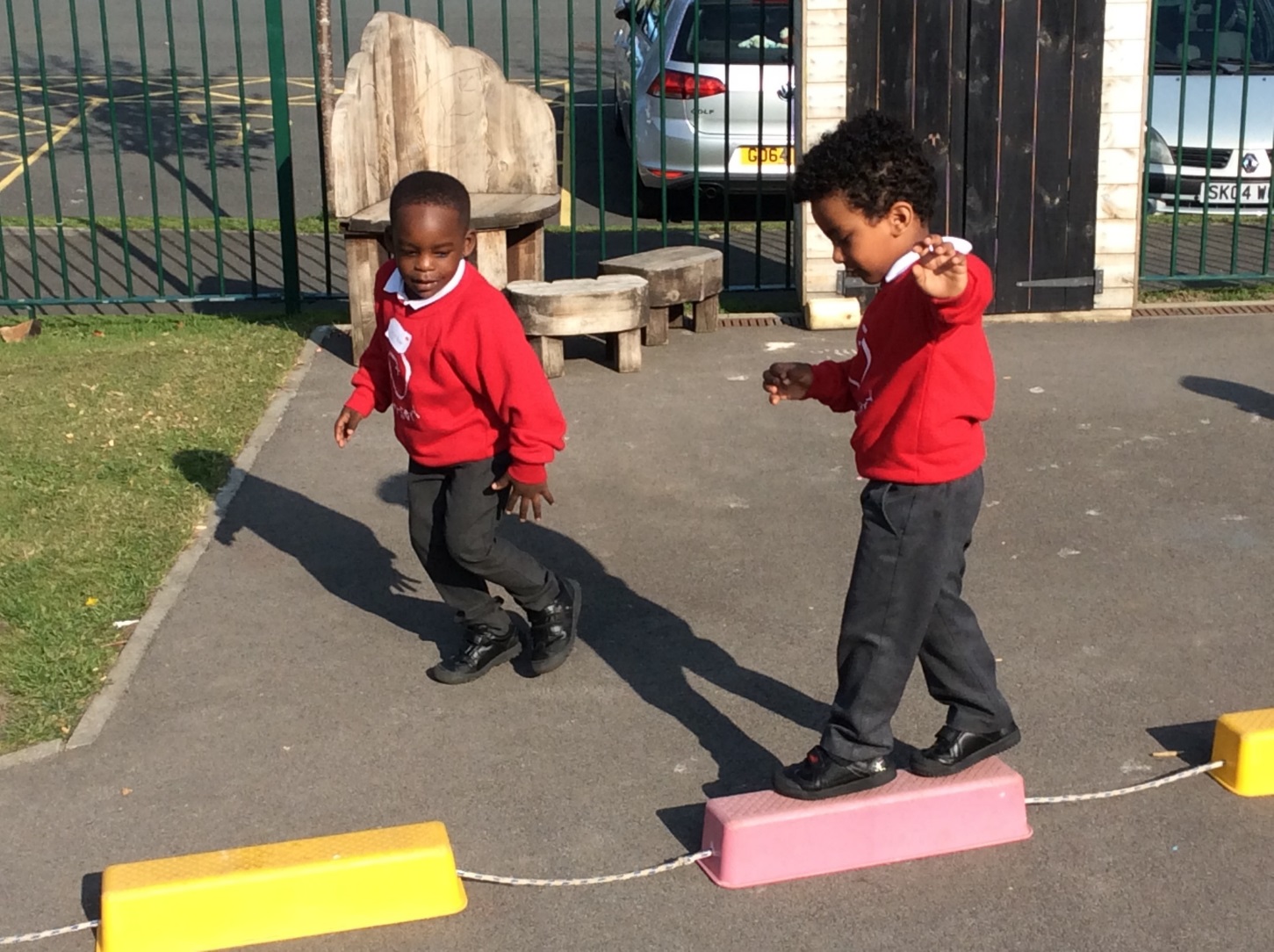 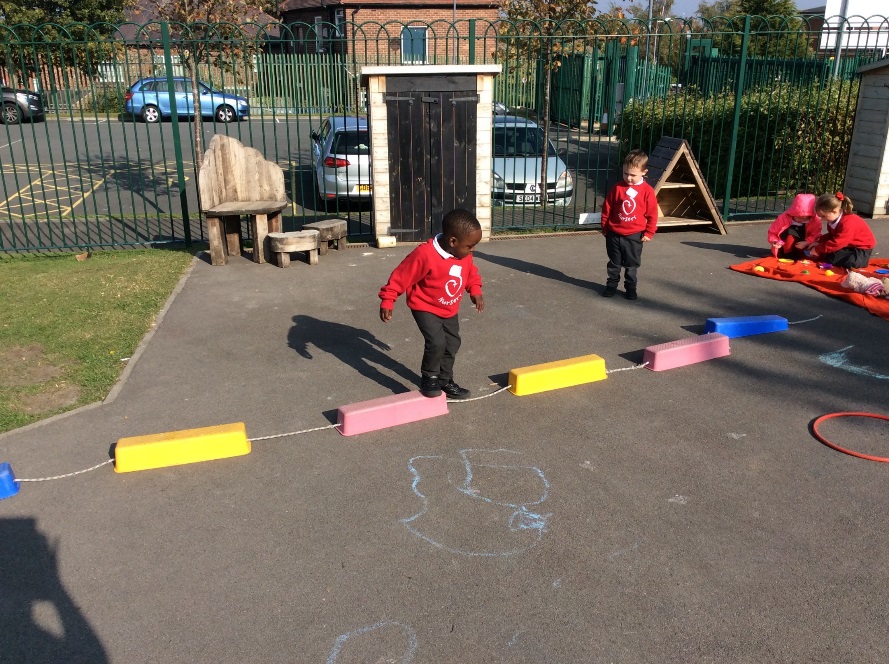 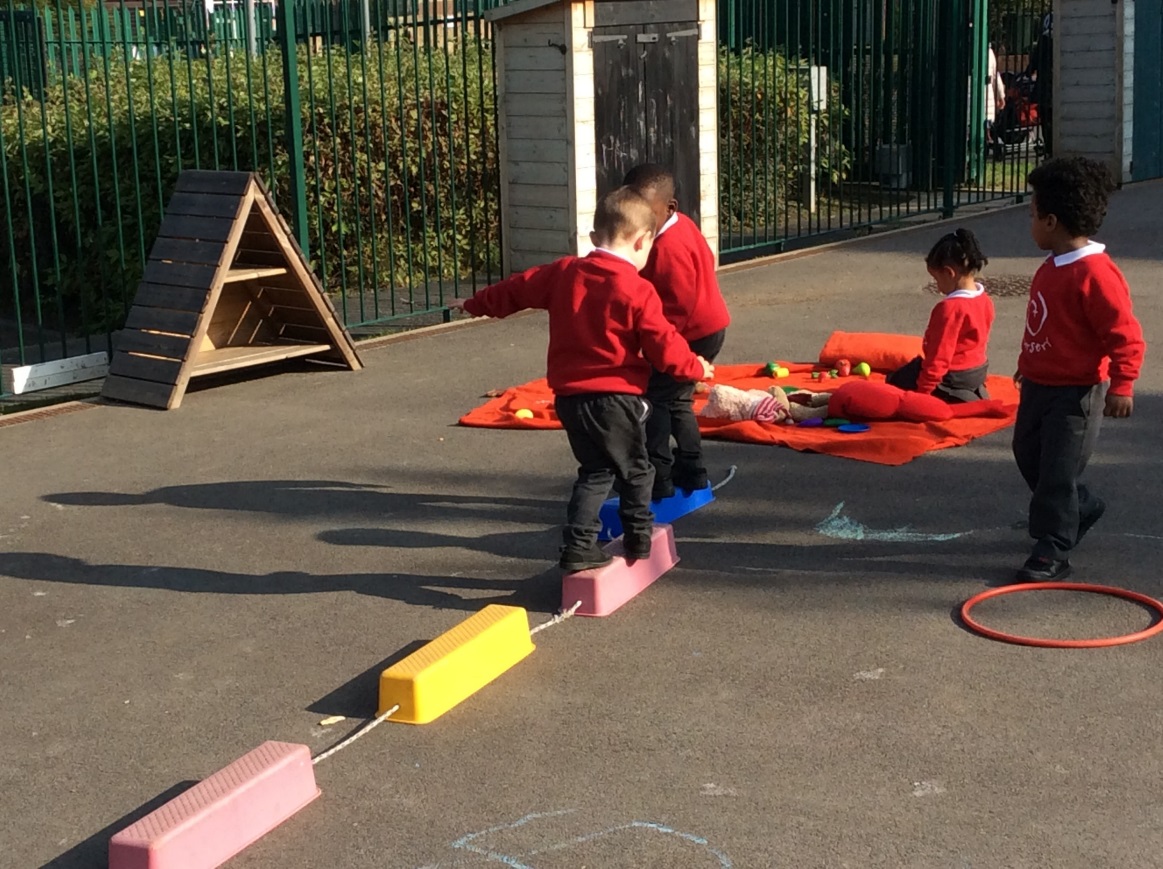 Waiting for your turn is a skill…
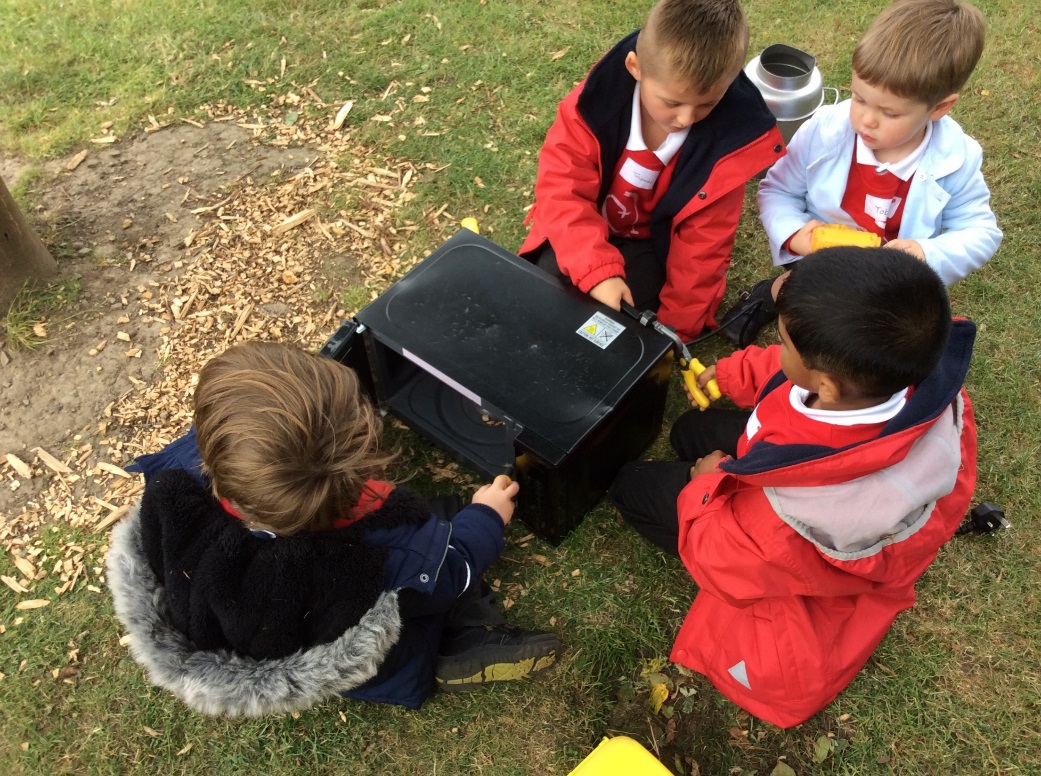 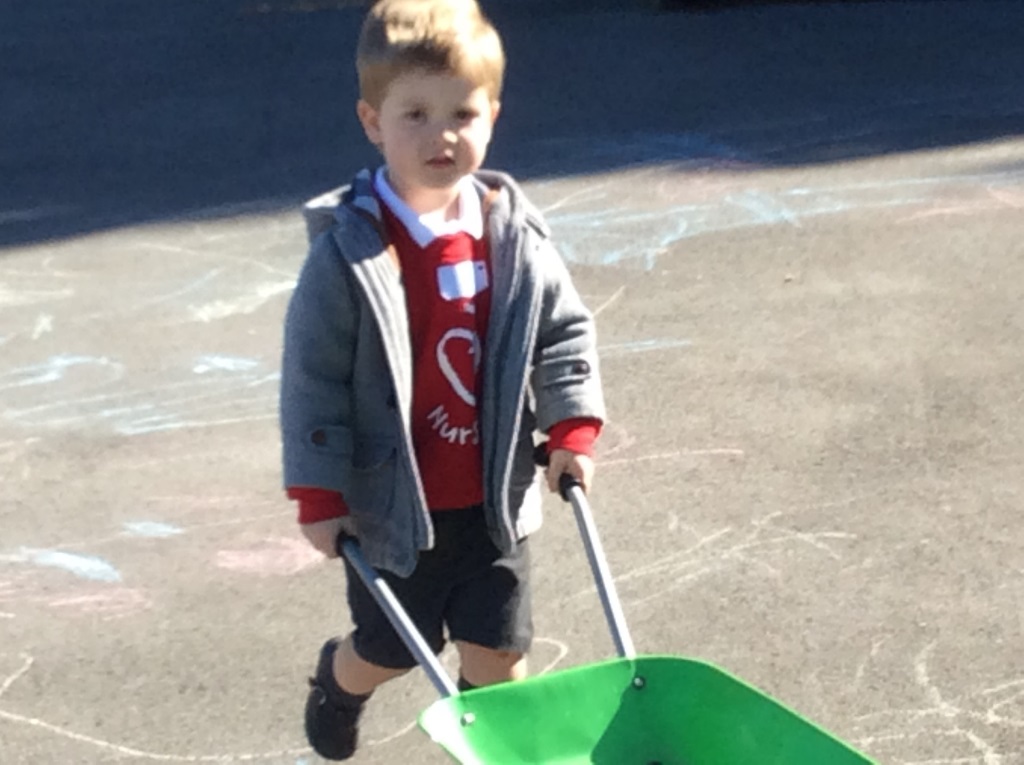 There’s always work to be done.
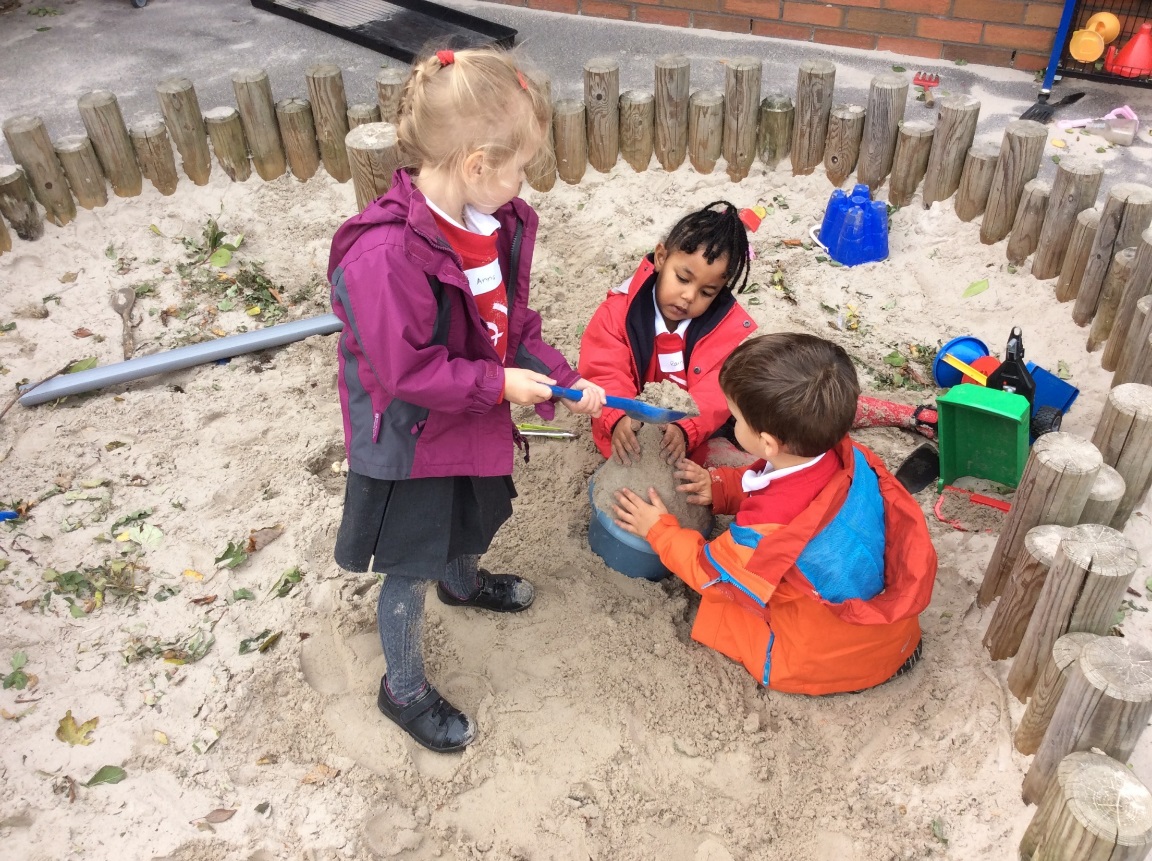 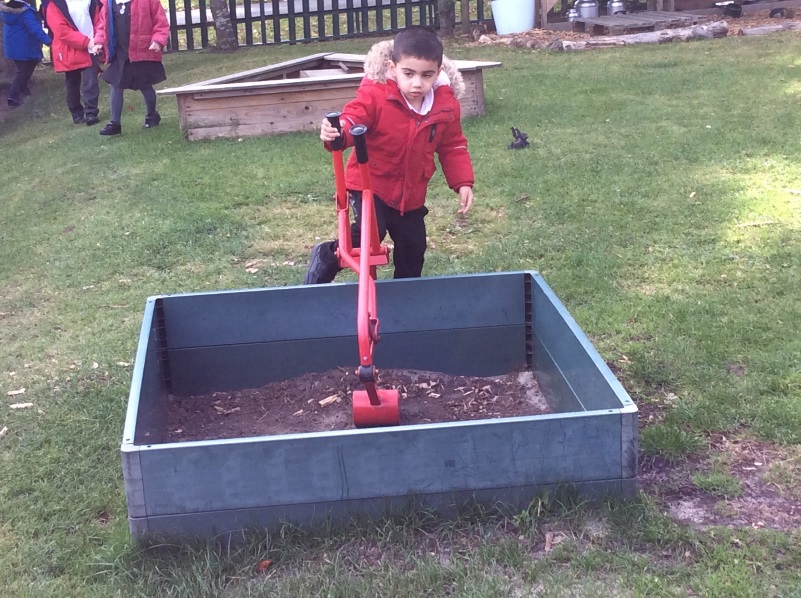 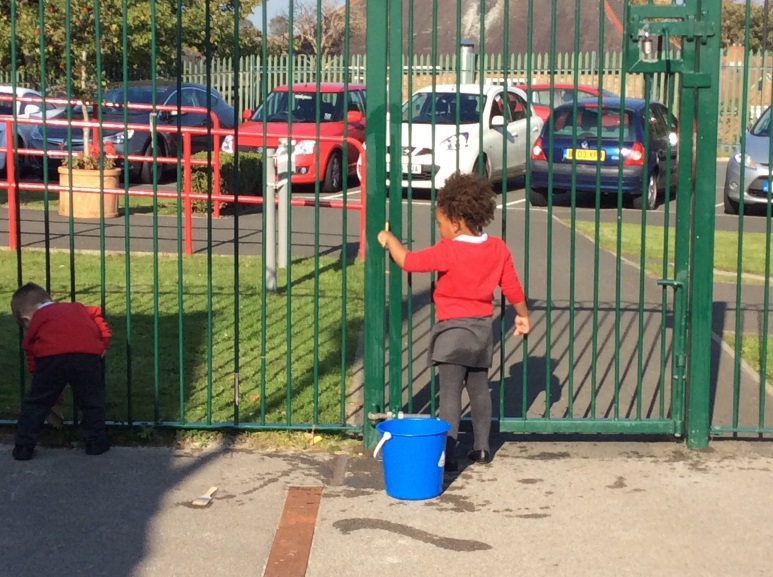 … but there’s always time for lunch.
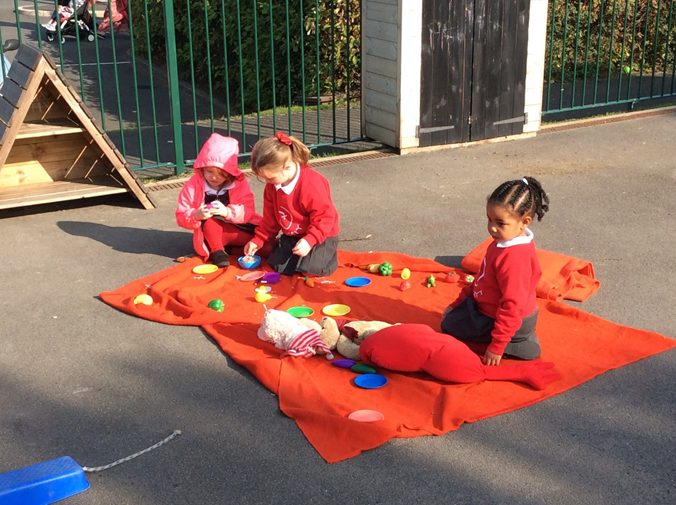 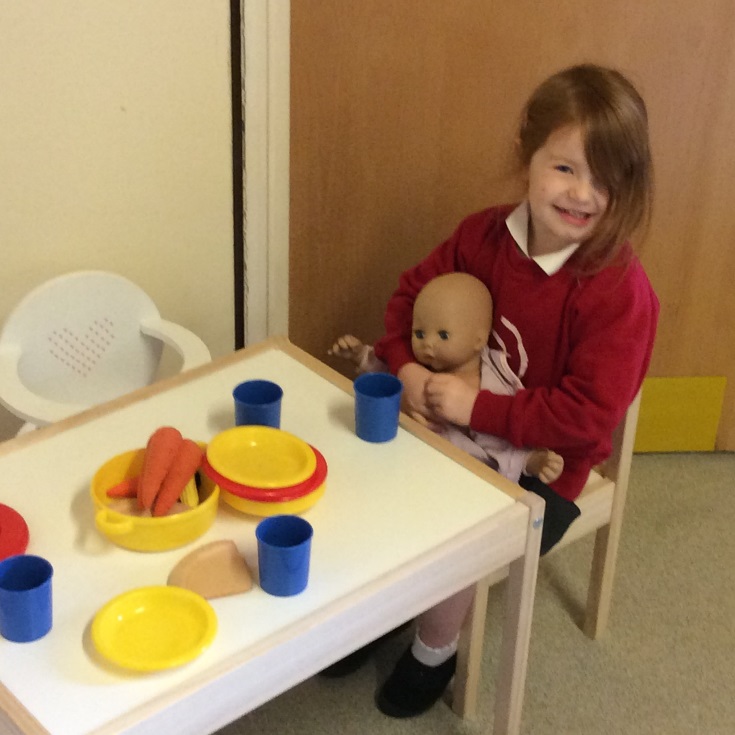 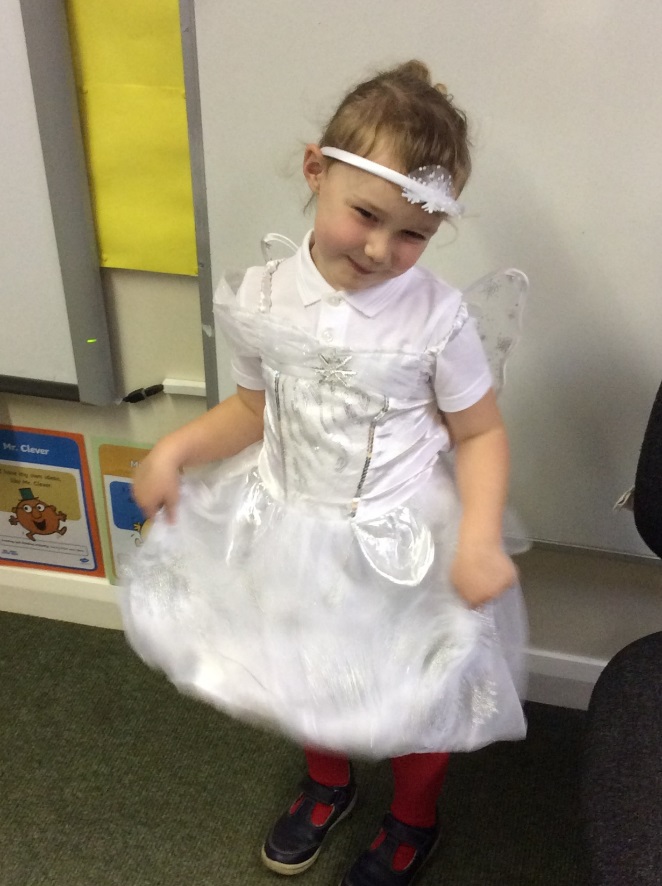 From princesses to astronauts
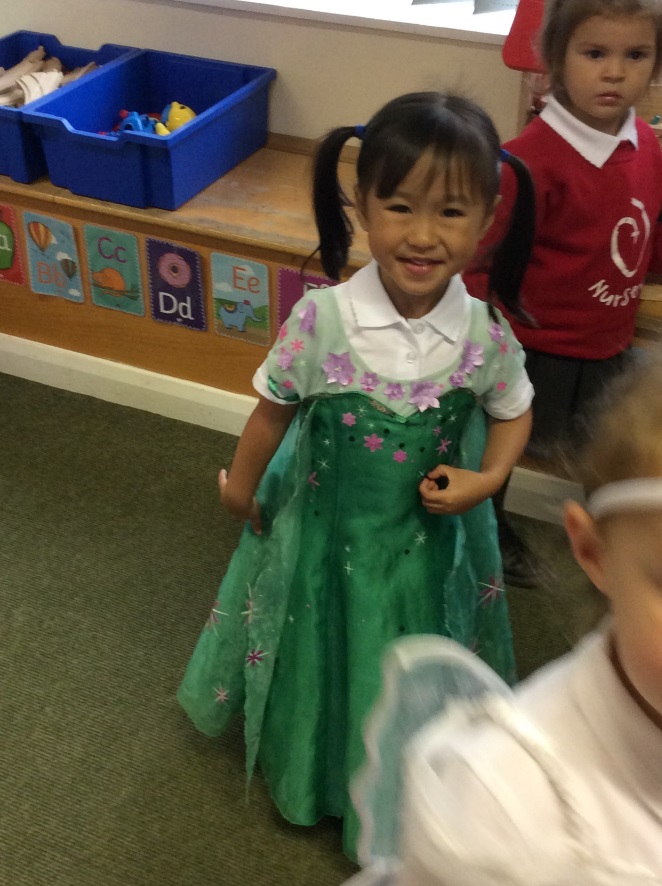 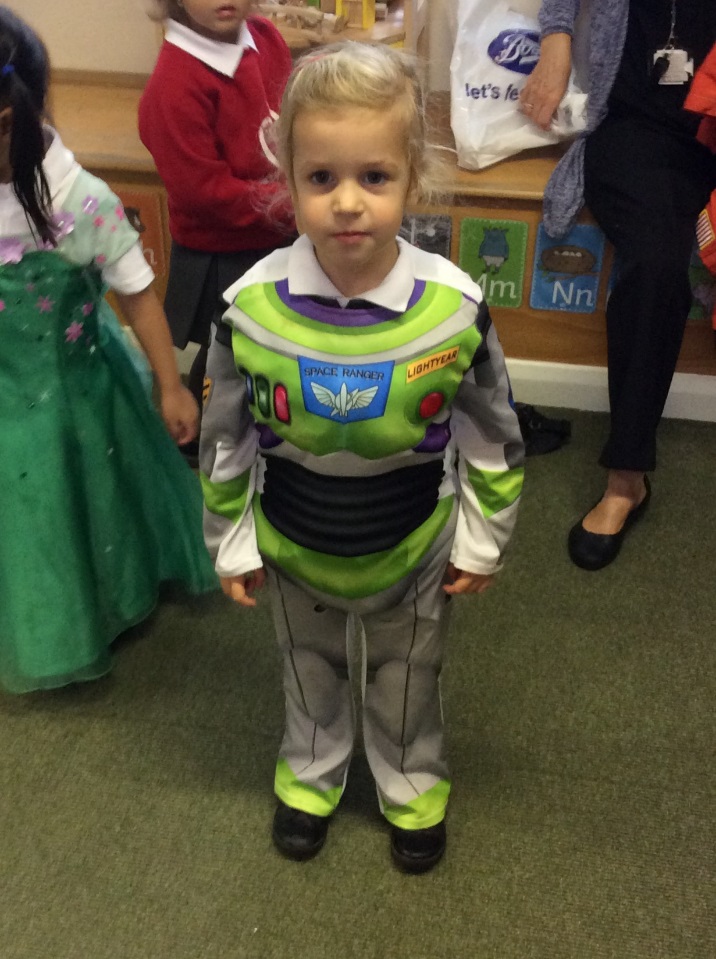 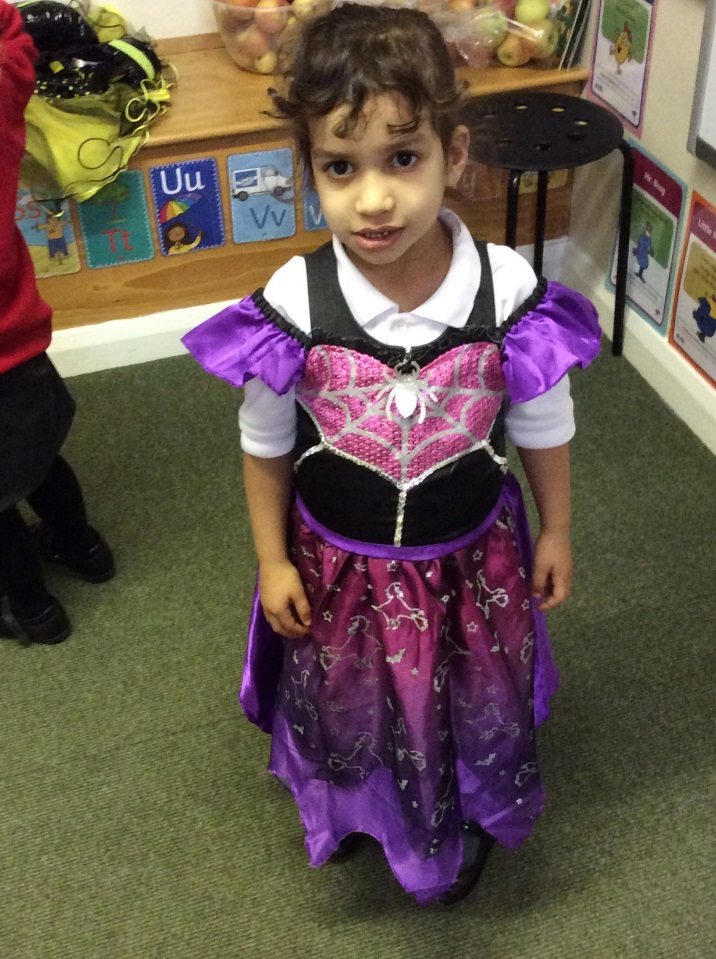 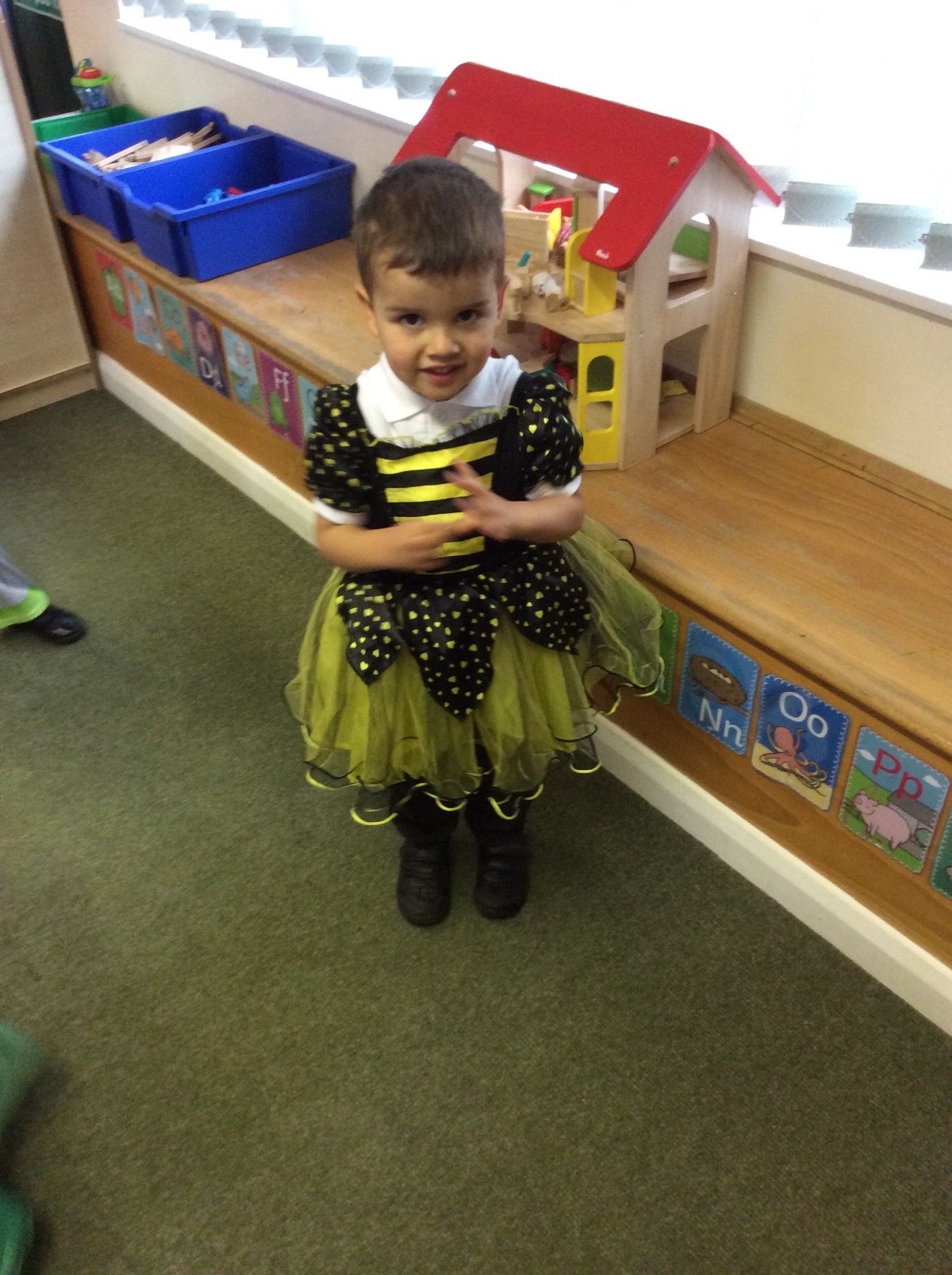 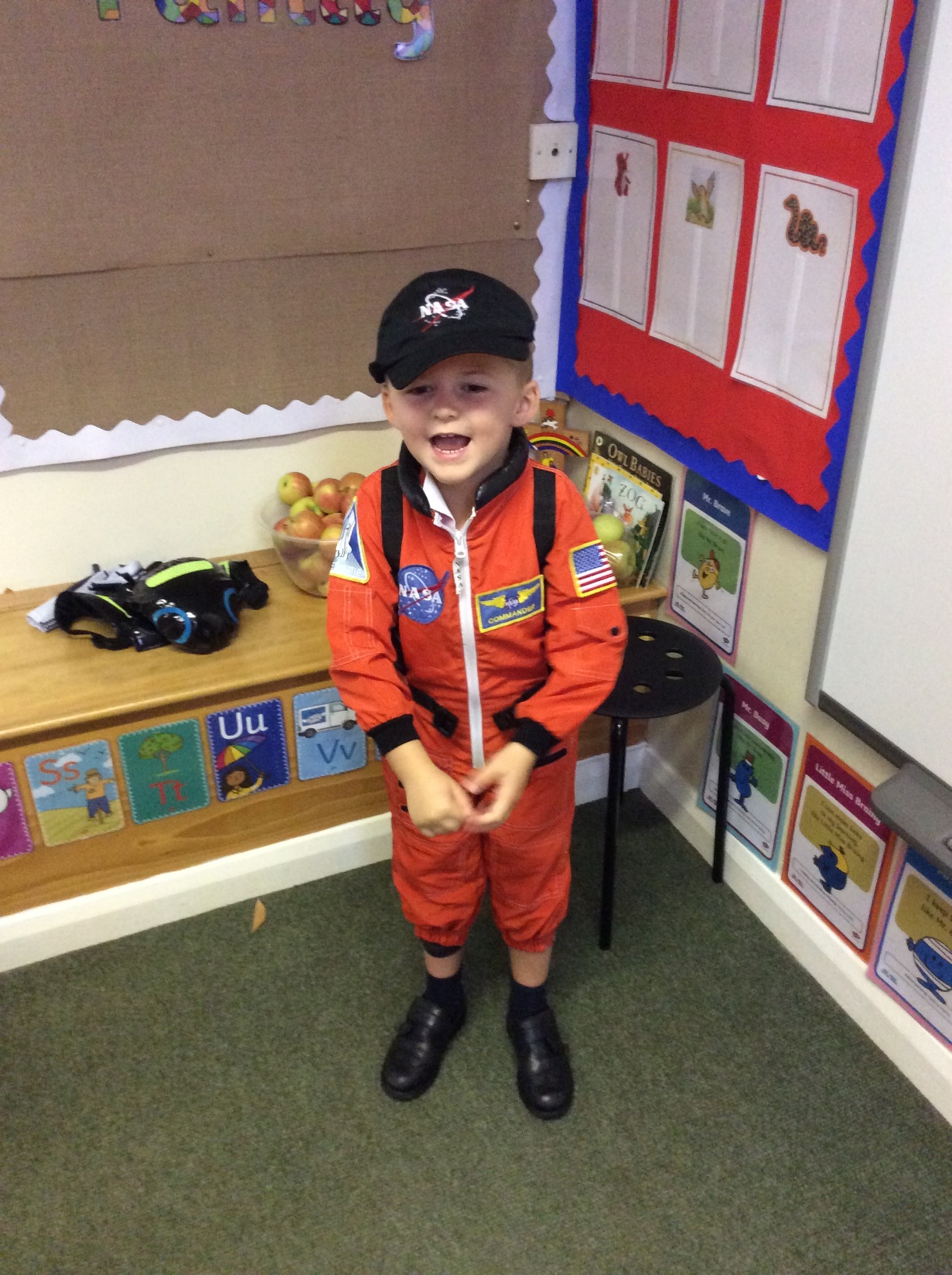 Everyone likes a good dressy up!